EMERSE: an easy-to-use, self-service search engine and chart review tool for EHR notes
January 11, 2023
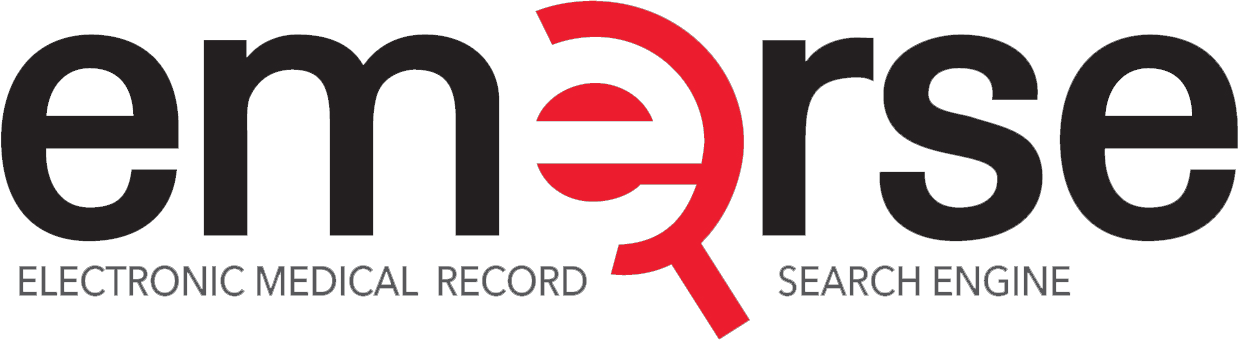 David Hanauer, MD, MS
Dept of Learning Health Sciences
University of Michigan
hanauer@umich.edu
Twitter:		@informaticsGeek
			@projectEMERSE
Web:		project-emerse.org
http://project-emerse.org/presentations.html
If you’re thinking of taking notes
or want to visit links
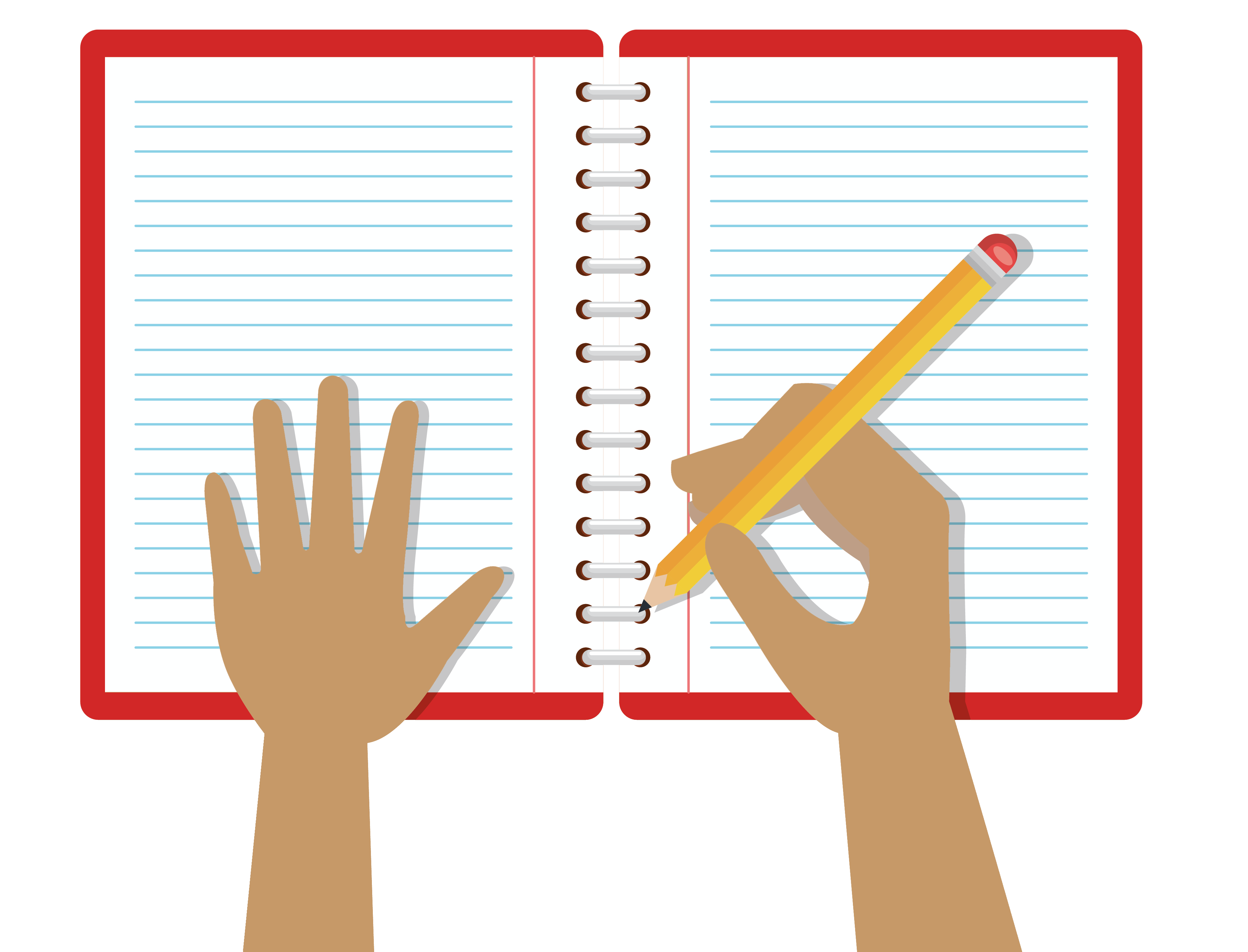 these slides can be found at:
this link will be
on most slides
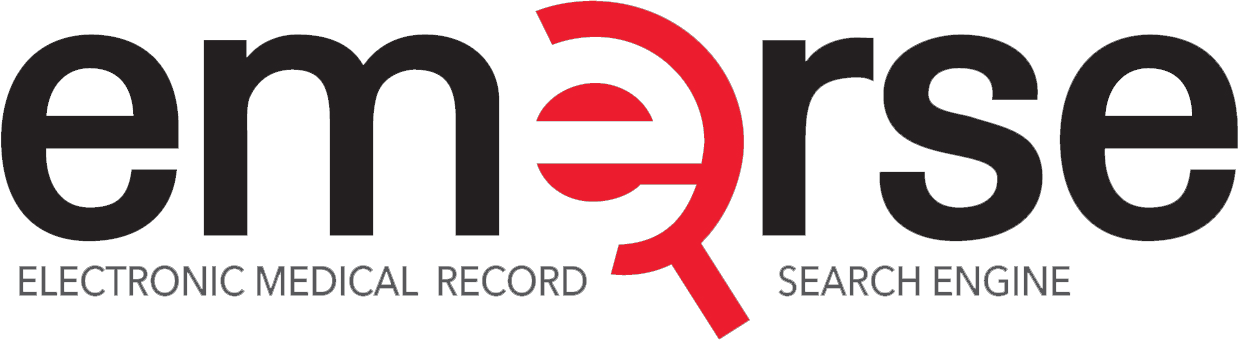 http://project-emerse.org/presentations.html
Disclosures
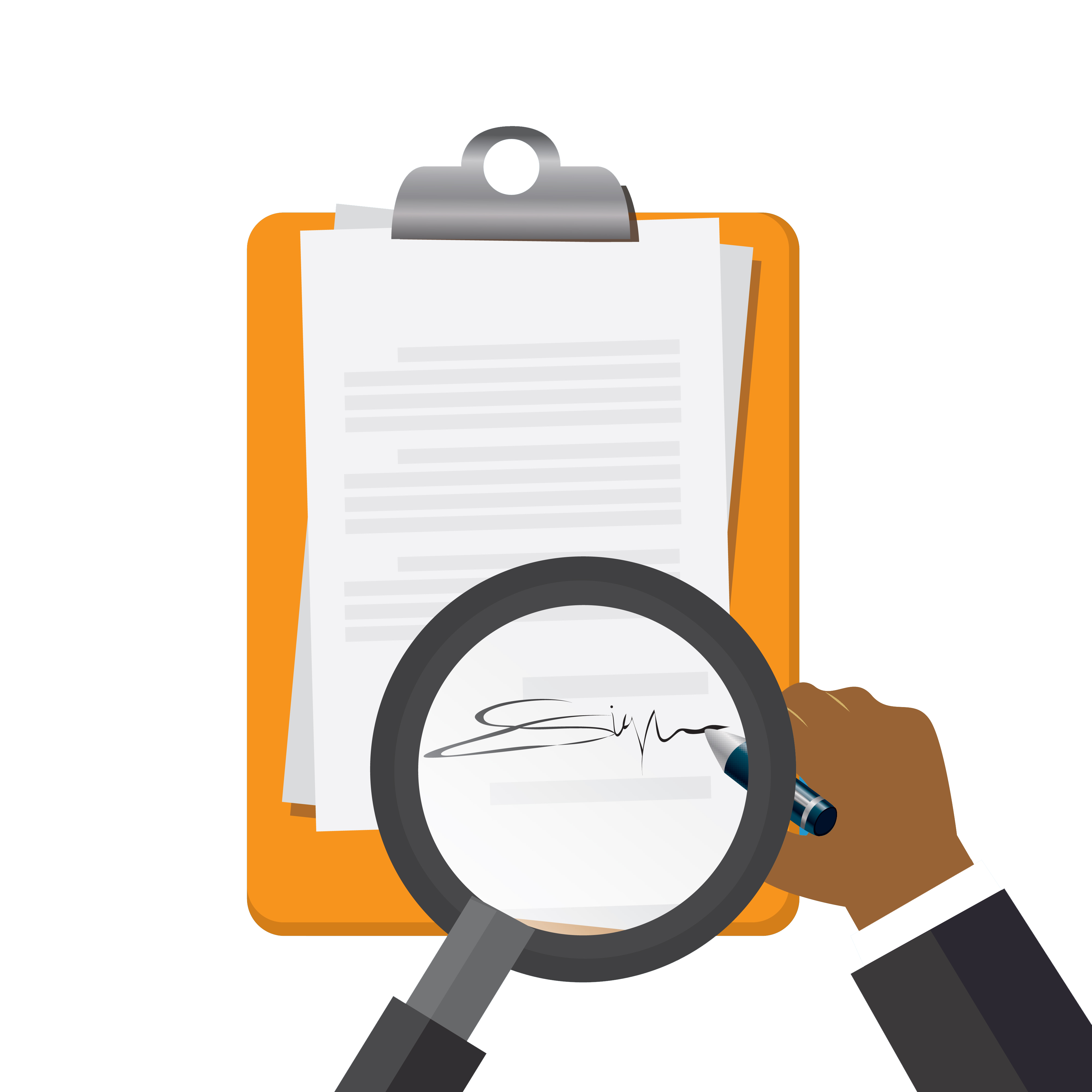 Funding: NIH (NCI, NCATS); PCORI

Licenses/Royalties: EMERSE “Synonyms” (used for query expansion) which is licensed by the U of Michigan
Disclosures
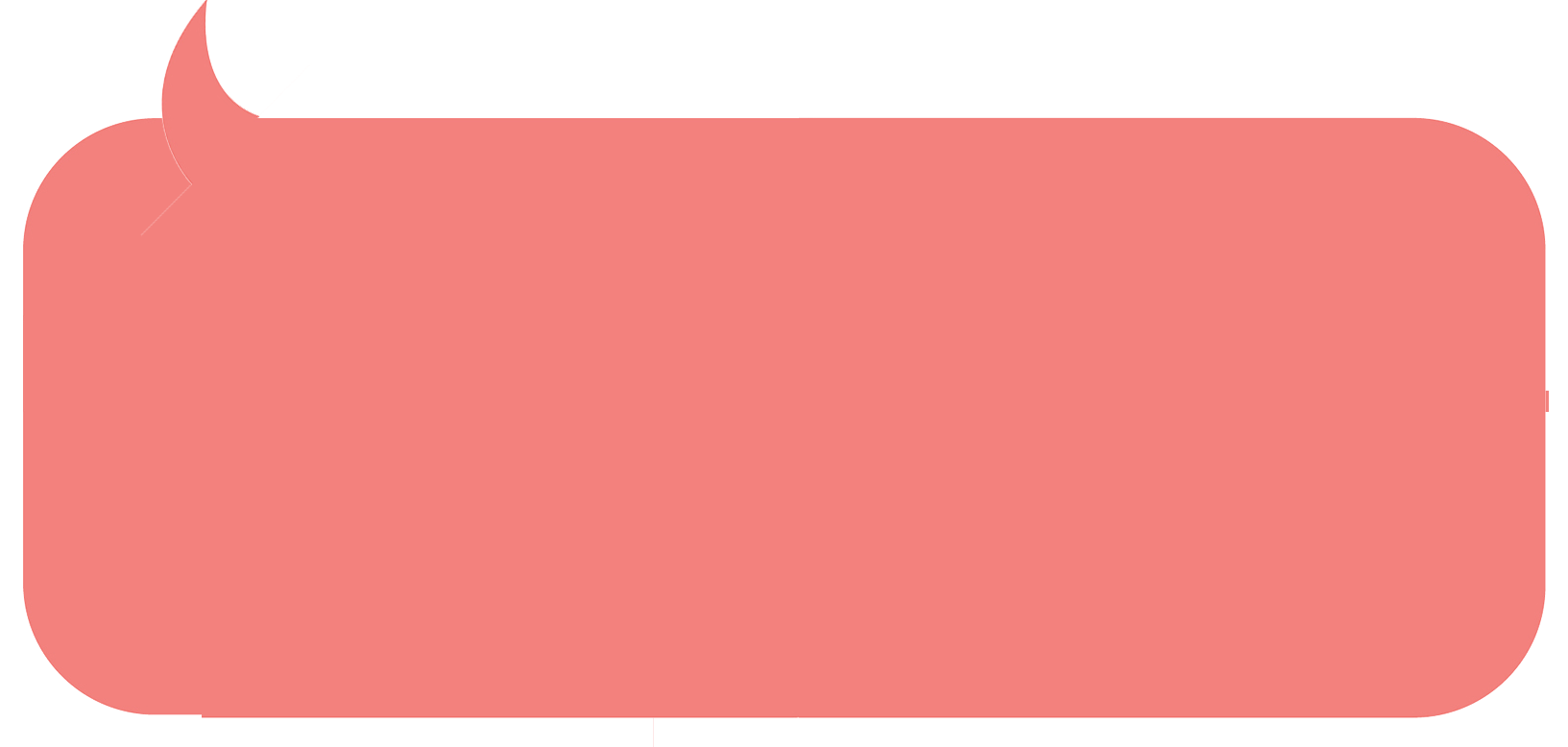 Free for academic use
within EMERSE
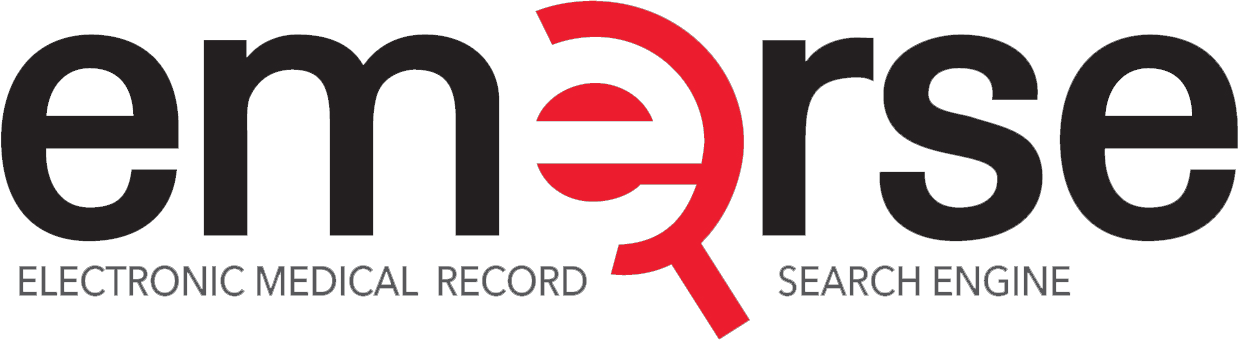 http://project-emerse.org/presentations.html
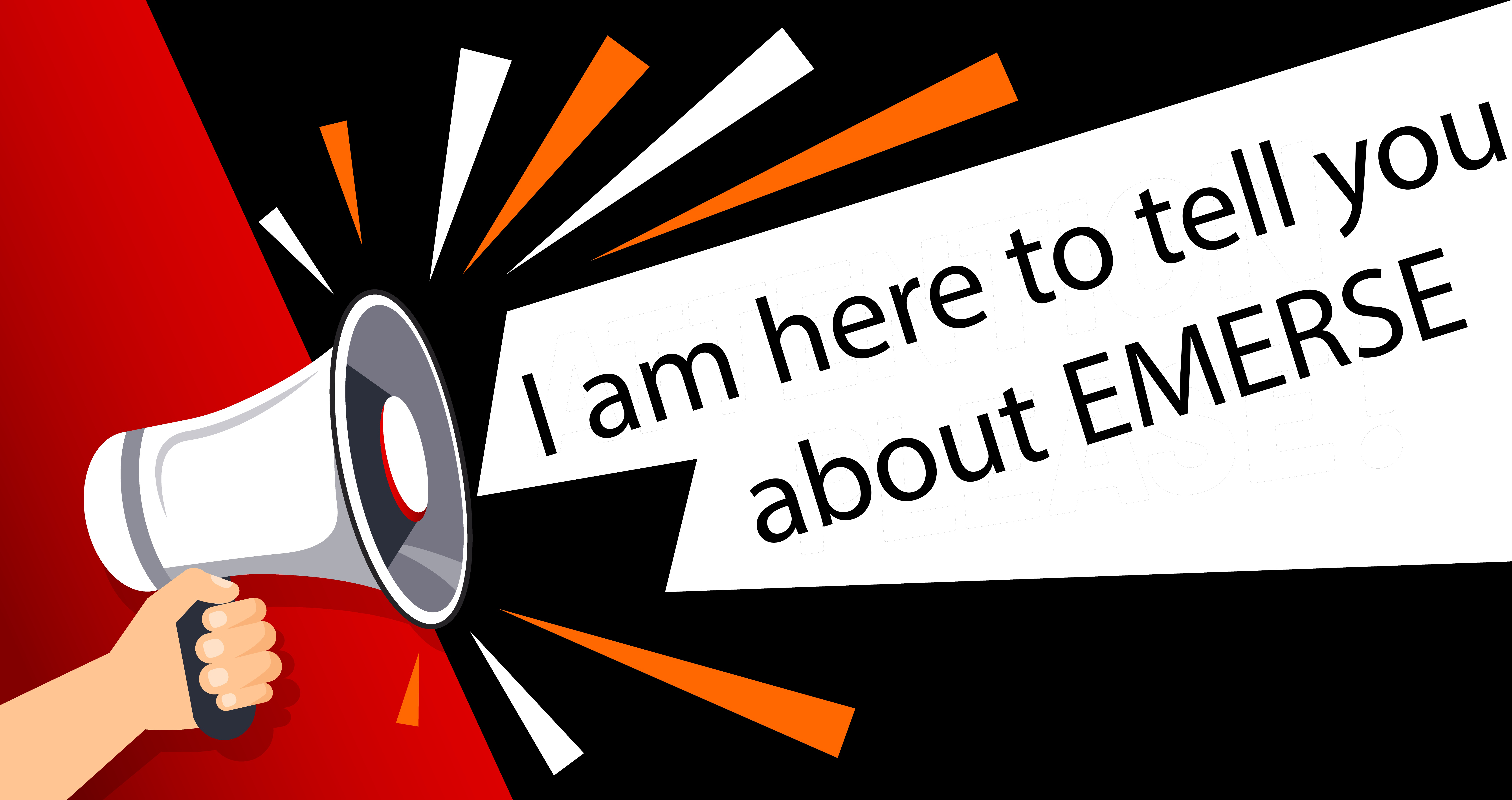 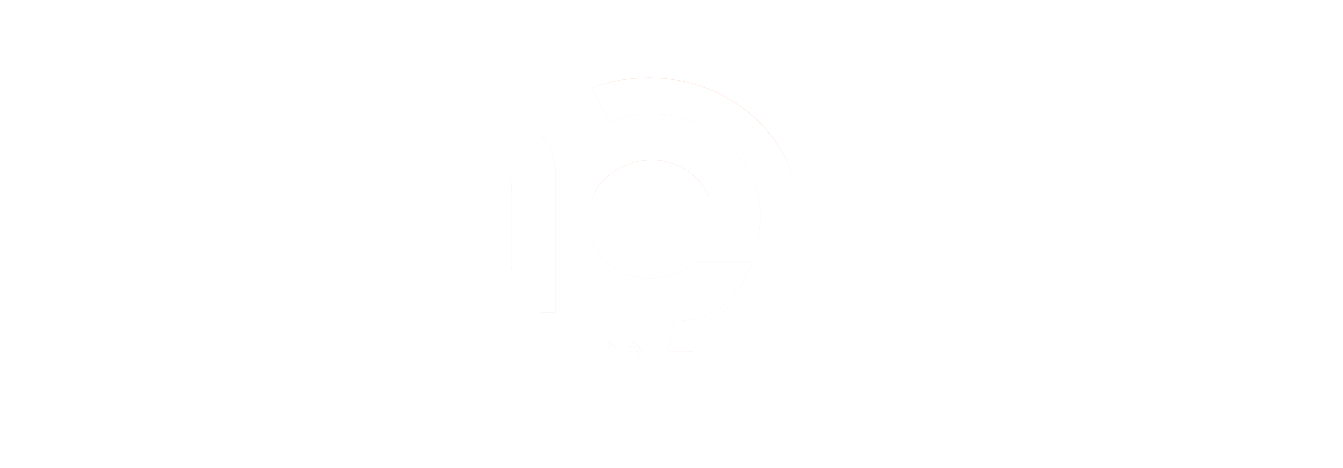 http://project-emerse.org/presentations.html
2021 study out of UC Irvine: Design, Implementation, and Usability of the Electronic Medical Record Search Engine (EMERSE) Tool 			  https://escholarship.org/uc/item/44p23878
“Users unanimously responded that they would recommend the system to others, and…for a tool they found so useful, they believed that far too few people both within and outside of their network knew about the tool’s existence.”
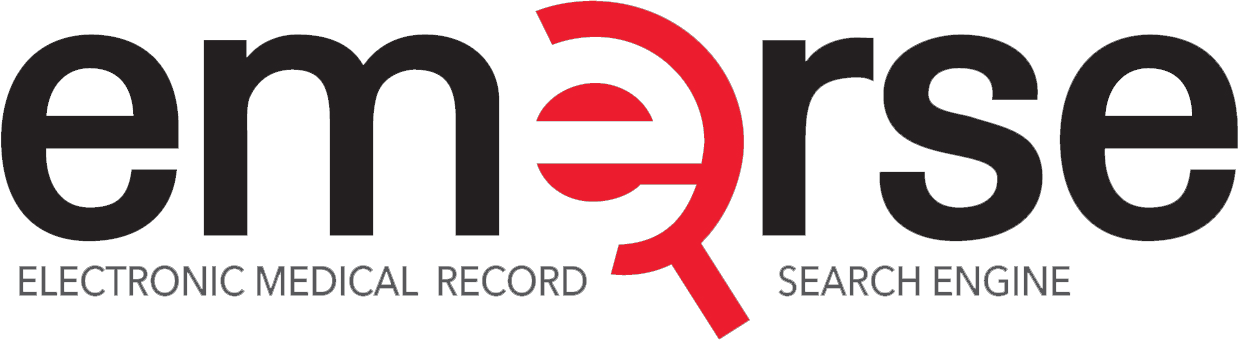 http://project-emerse.org/presentations.html
Unstructured vs Structured Data
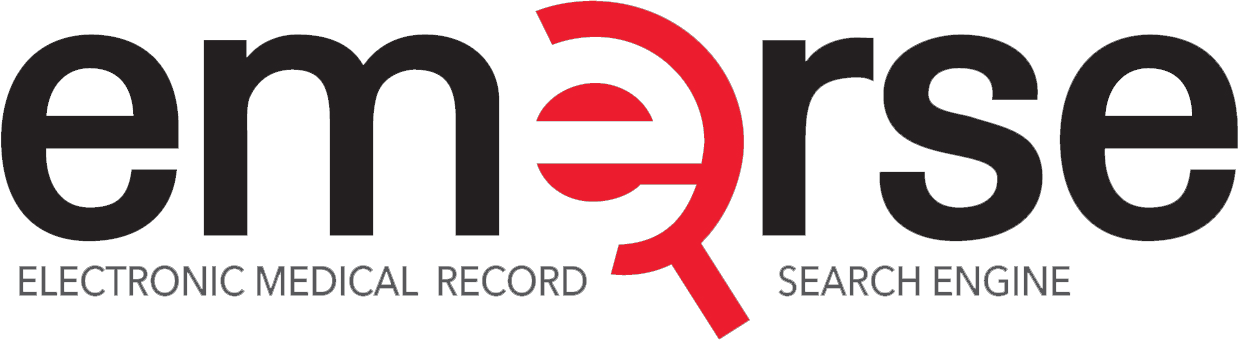 http://project-emerse.org/presentations.html
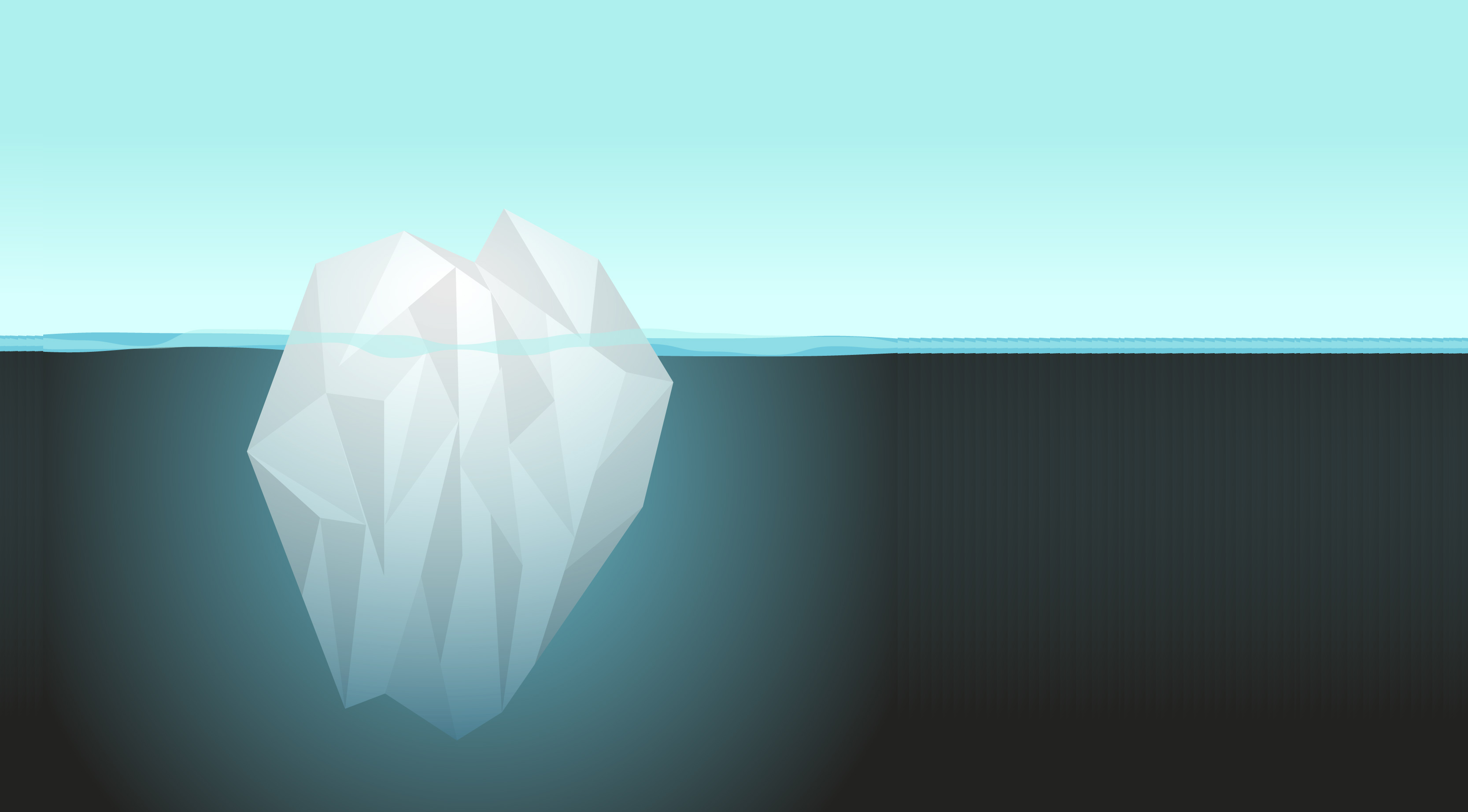 80% of EHR data are in unstructured free text
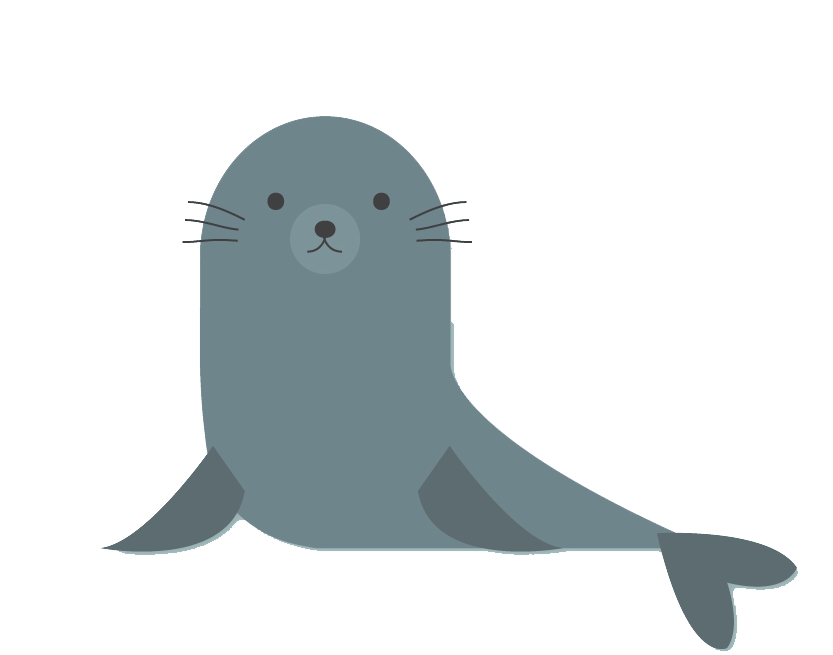 structured data
unstructured data/free text
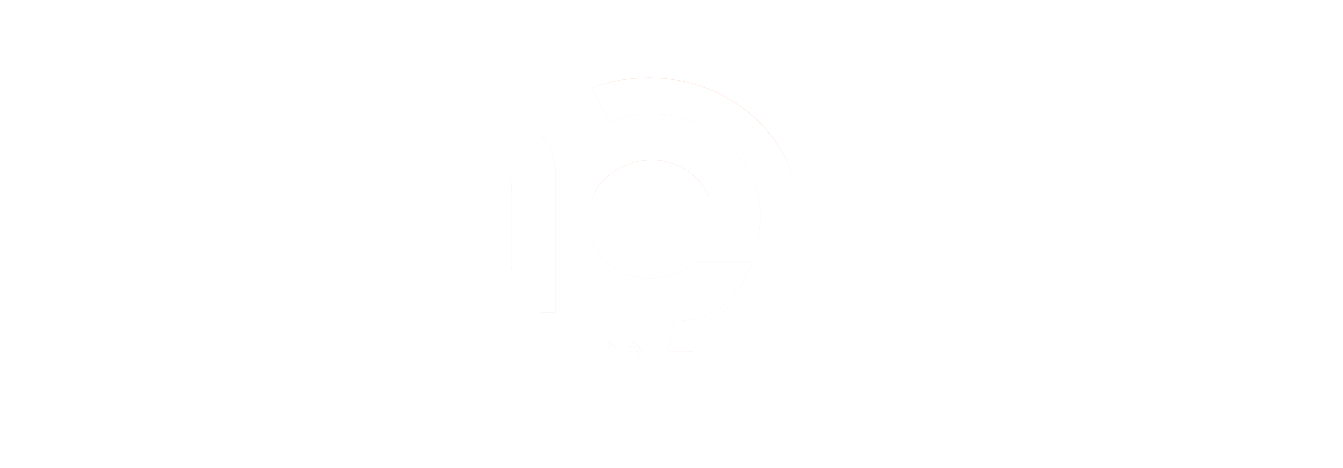 http://project-emerse.org/presentations.html
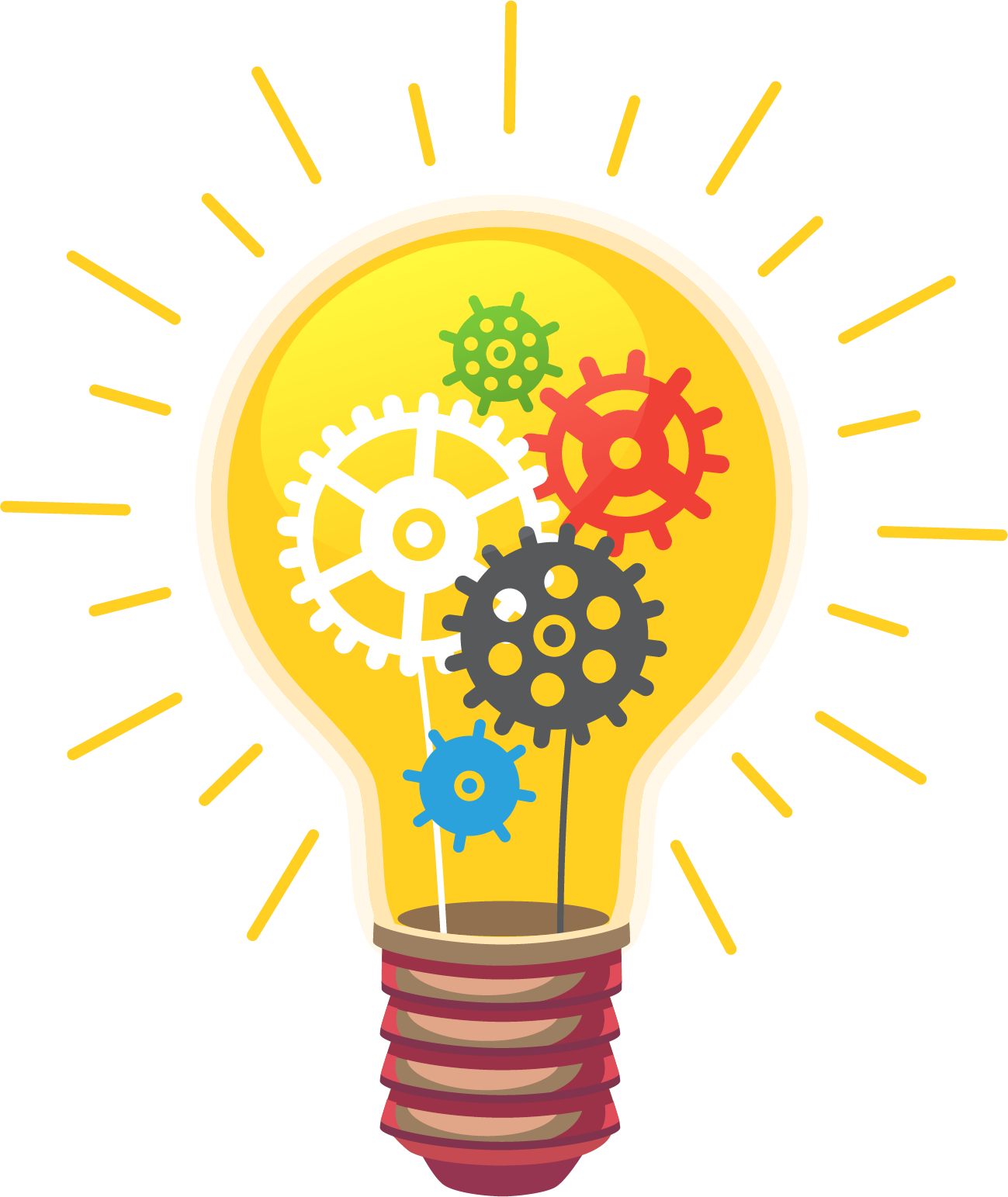 The EMERSE solution
A system “for the people”
Users search the notes on their own
No need to wait in a queue for an analyst or a data scientist
Easy-to-use for non-technical researchers
It just works
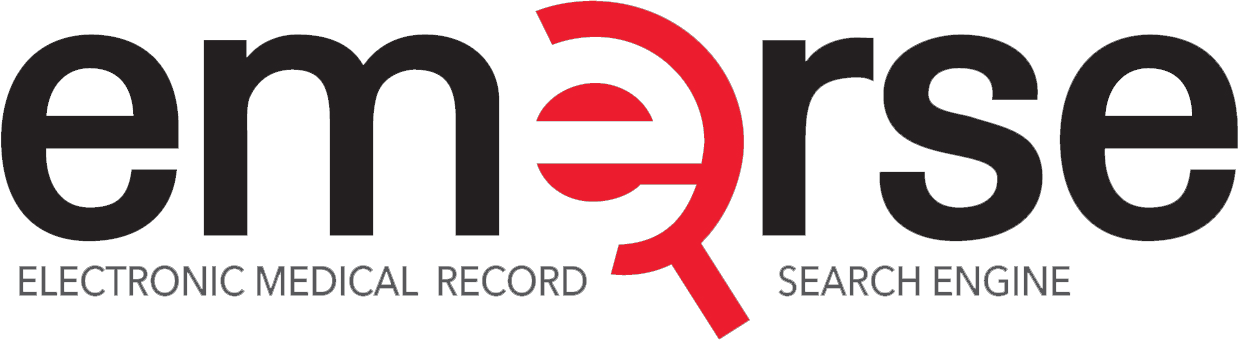 http://project-emerse.org/presentations.html
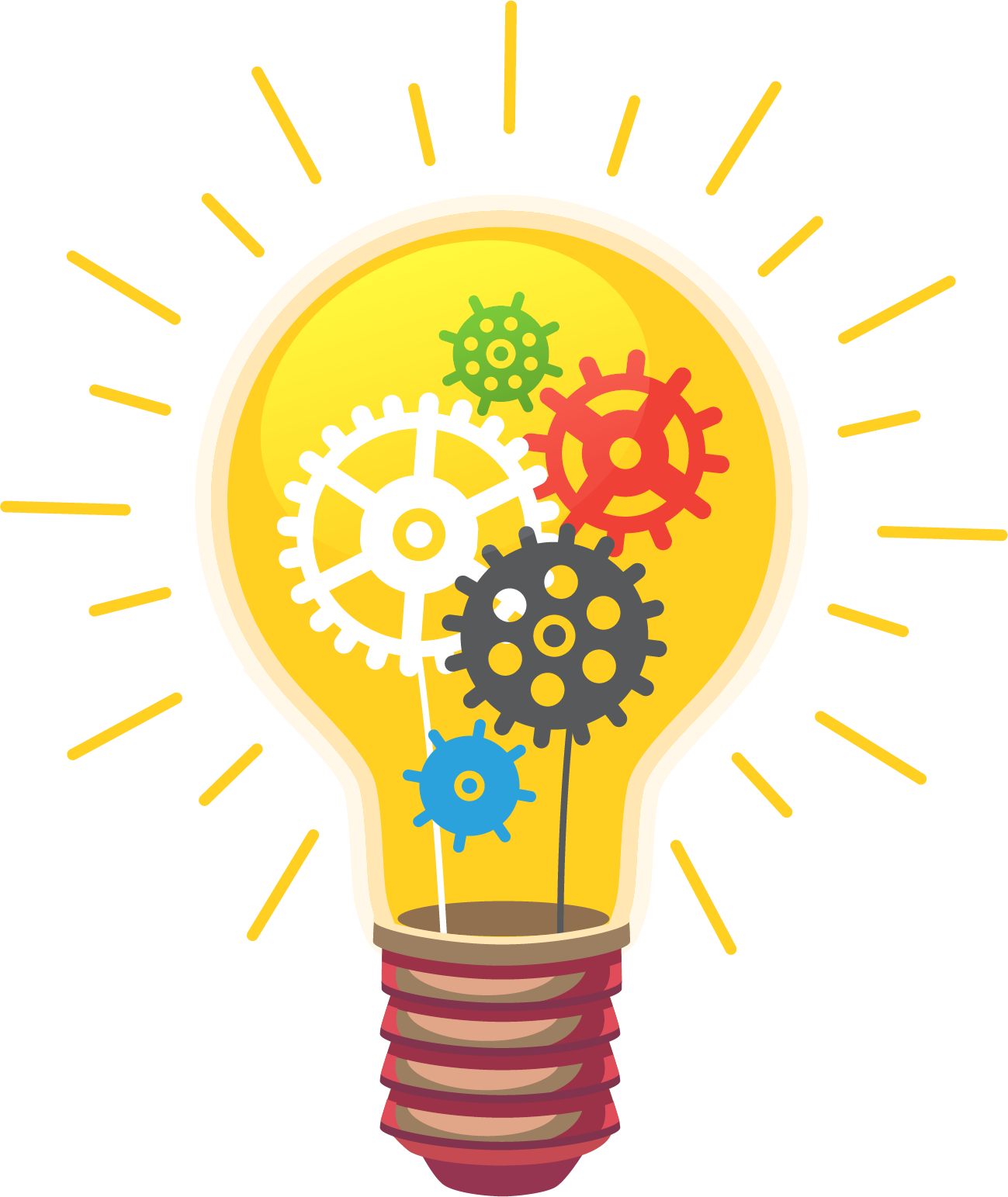 The EMERSE solution
A system “for the admins”
Enterprise grade, easy to support
Configurable with roles/privileges to control access
Data are kept secure within a centralized, audited system
No need to download/store the data elsewhere
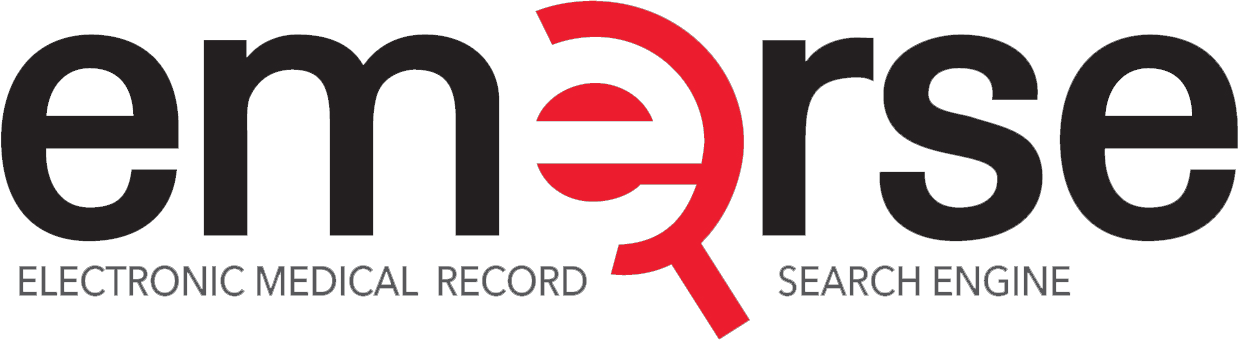 http://project-emerse.org/presentations.html
Find cohorts
EMERSE allows you to find cohorts based on things mentioned in the notes
diseases
drugs
symptoms
anything*
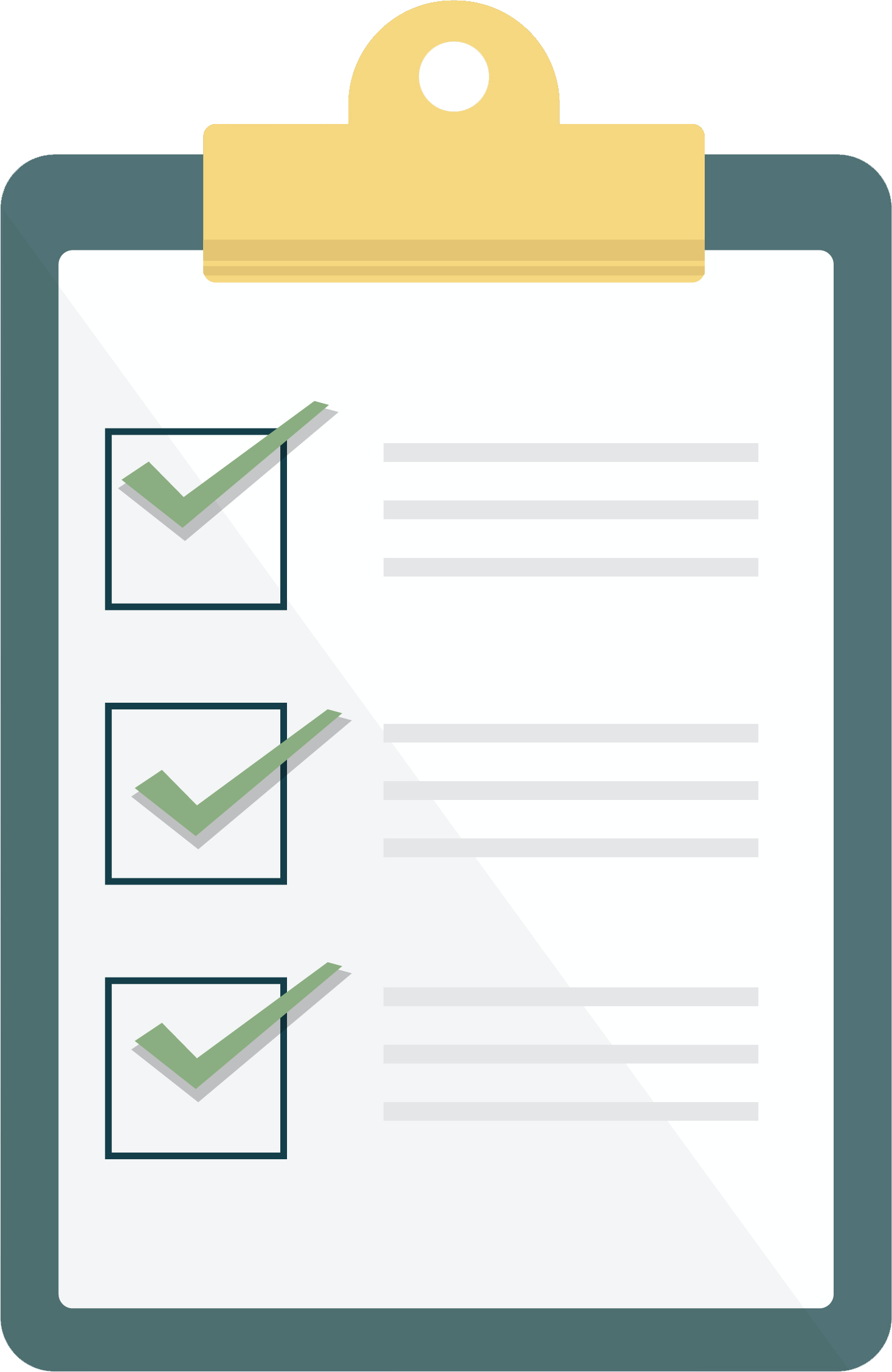 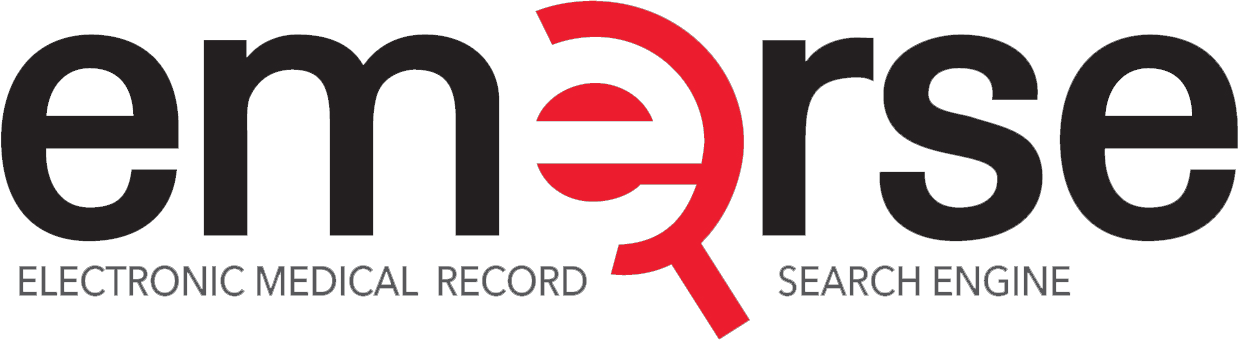 *if it is mentioned
http://project-emerse.org/presentations.html
Find cohorts
It’s perfect for finding rare things…
   							 …like rare cancers
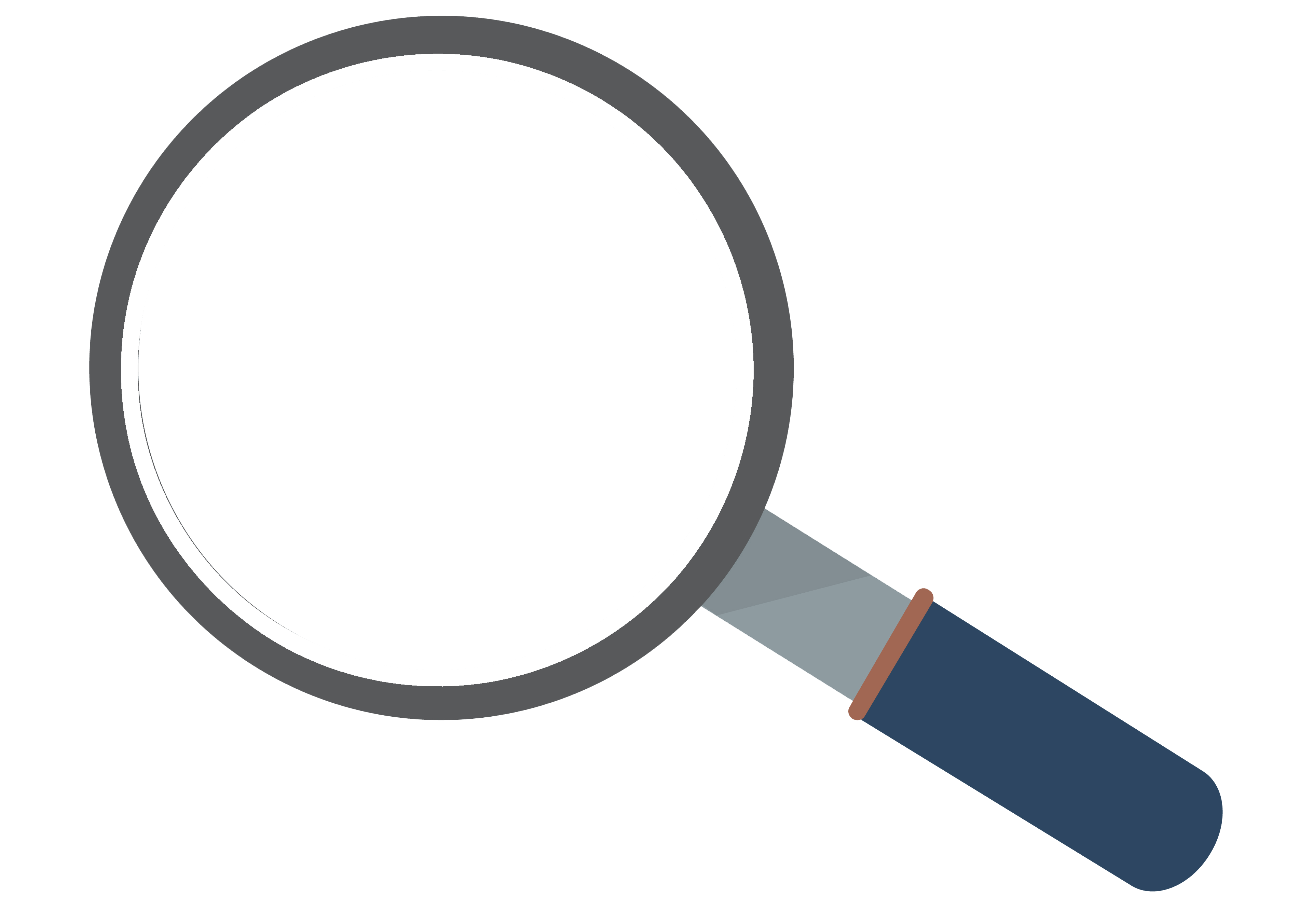 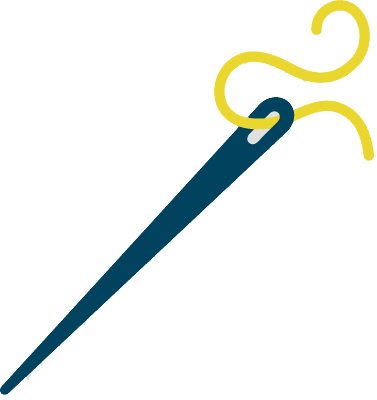 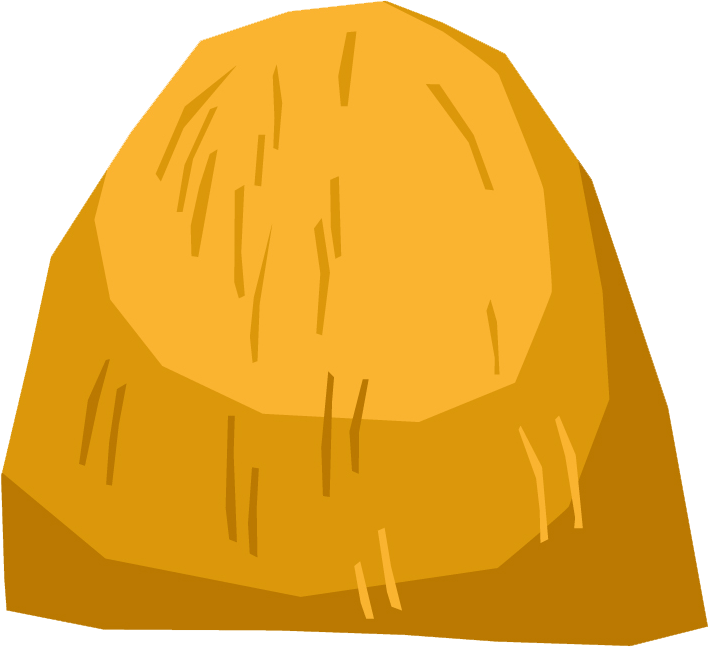 See this talk for more details:
https://vimeo.com/677482835
“Using EMERSE to Improve Research Involving Rare Cancers”
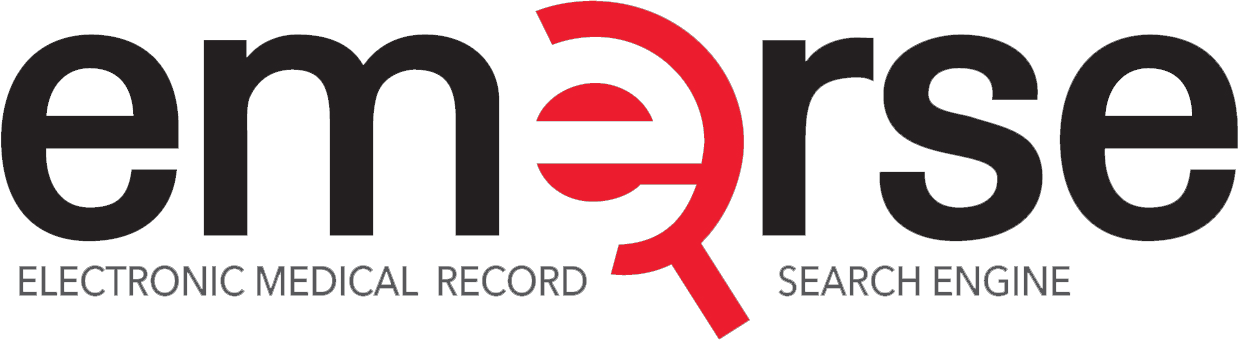 http://project-emerse.org/presentations.html
Highlight documentsfor chart review
Thoracocentesis confirmed the recurrence of mantle cell lymphoma. Disease restaging work-up revealed multicompartment lymphadenopathy in the neck, mediastinal, retrocrural, retroperitoneal and pelvic regions. Bone marrow was also involved. The patient was treated with a total of six cycles of rituximab, cyclophosphamide, vincristine, doxorubicin and dexamethasone (R-HyperCVAD) completed in January 2007. That treatment led to complete remission that lasted until October 2008, when the disease was found to have recurred in the left pleural space and retroperitoneum without bone marrow involvement.
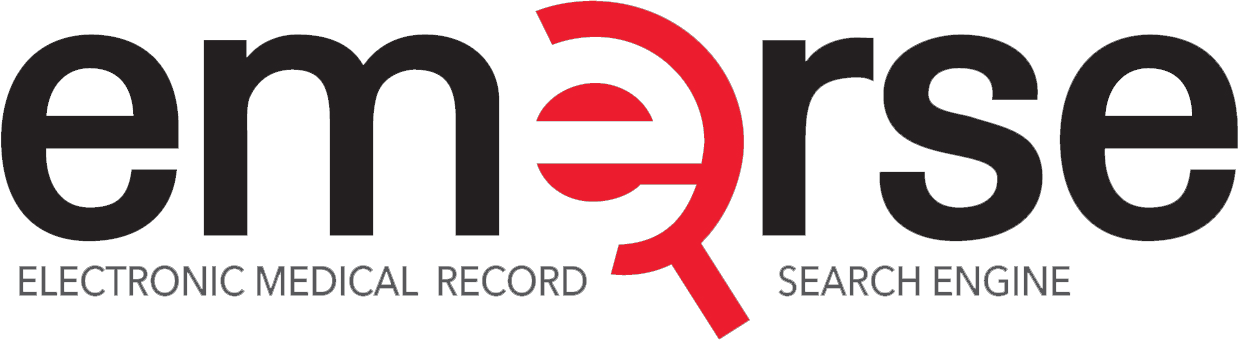 https://jmedicalcasereports.biomedcentral.com/articles/10.1186/1752-1947-4-329
http://project-emerse.org/presentations.html
Our philosophy
It’s important to see the terms/concepts in the context of the original text to truly understand the clinical meaning.
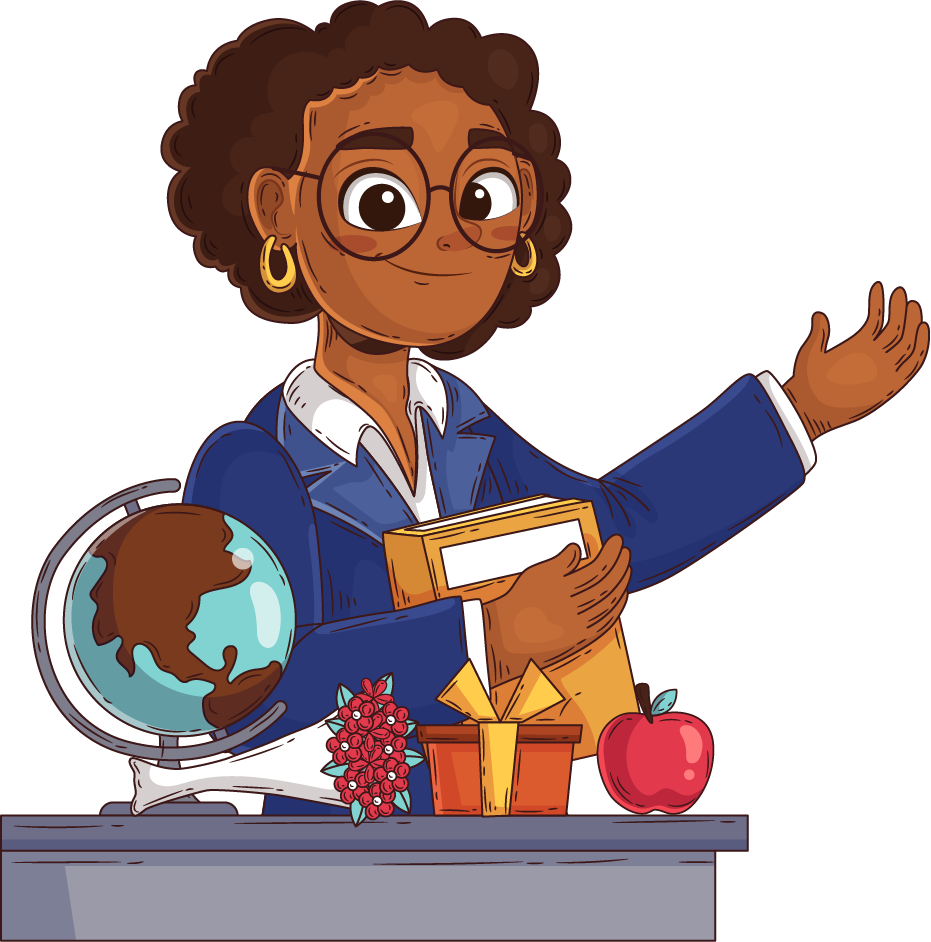 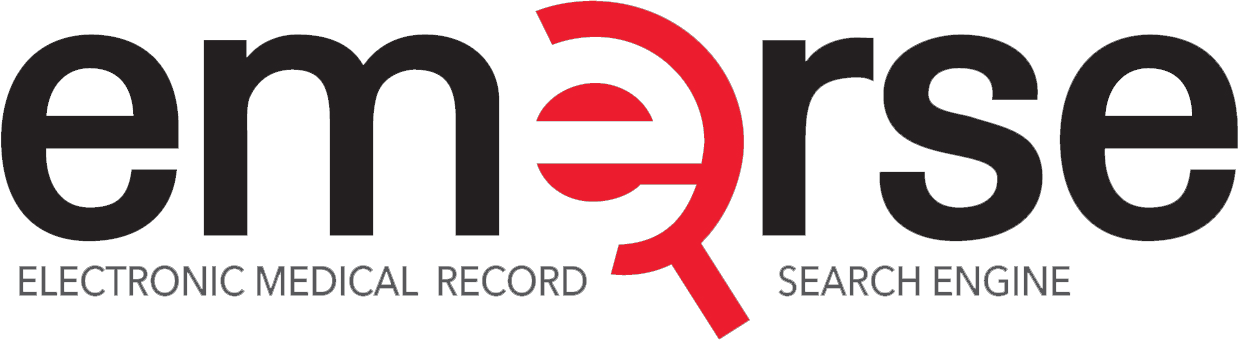 http://project-emerse.org/presentations.html
Phrase: A 31-year old Caucasian British woman with a history of long-term zopiclone use
>>>>> Phrase
a 31 year old caucasian british woman with a history of long term zopiclone use
<<<<< Phrase
>>>>> Mappings
Meta Mapping (696):
   567   31 [Quantitative Concept]
   567   YEAR (year) [Temporal Concept]
   567   Old [Temporal Concept]
   579   Caucasian British (White British) [Population Group]
   733   WOMAN (Woman) [Population Group]
   567   History [Occupation or Discipline]
   579   Long Term (Long-term) [Temporal Concept]
   567   ZOPICLONE (zopiclone) [Organic Chemical,Pharmacologic Substance]
   578   Use of [Functional Concept]
   567   history (Historical aspects qualifier) [Functional Concept]
   567   history (History of present illness (finding)) [Finding]
   567   History (Medical History) [Finding]
   567   History (Concept History) [Conceptual Entity]
   567   History (History of previous events) [Finding]
   567   History, NOS (History of (present illness) (contextual qualifier) (situation)) [Intellectual Product]
   733   Woman (Human, Female adult) [Human]
   567   /Year (per year) [Temporal Concept]
<<<<< Mappings

Phrase: and
Phrase: anorexia nervosa
anorexia nervosa
Meta Mapping (1000):
  1000   ANOREXIA NERVOSA (Anorexia Nervosa) [Mental or Behavioral Dysfunction]
Phrase: was
Phrase: admitted as an inpatient
admitted as an inpatient
  1000   Admitted as an inpatient (Admitted as an inpatient:Find:Pt:^Patient:Ord) [Clinical Attribute]
  1000   Admitted as an inpatient [Finding]
Phrase: for a ten-day alcohol detoxification.
ten day alcohol detoxification
Meta Mapping (888):
   694   TEN-DAY (Ten-Day Report) [Intellectual Product]
   861   Alcohol detoxification (Detoxication psychiatric therapy for alcoholism) [Therapeutic or Preventive Procedure]
   861   Alcohol detoxification [Therapeutic or Preventive Procedure]
Processing inter_12192022_20:07:23_27484_hanauer@umich.edu_609965139.tmp.tx.2: Her weekly (four days out of seven) intake of alcohol was 180 units and her daily intake of zopiclone, 30 mg. 
Phrase: Her weekly
weekly
  1000   Weekly [Temporal Concept]
  1000   Weekly (Chief Complaint is Present Weekly) [Finding]
Phrase: (four days out of seven
four days out of seven
Meta Mapping (752):
   593   Four [Quantitative Concept]
   593   Out (Out (direction)) [Spatial Concept]
   781   SEVEN-DAY (Seven-Day Report) [Intellectual Product]
   593   Out (Removed) [Qualitative Concept]
Phrase: )
Phrase: intake of alcohol
intake of alcohol
Meta Mapping (858):
   858   intake alcohol (Alcohol consumption) [Individual Behavior]
Phrase: 180 units
180 units
Meta Mapping (861):
   861   Units (Unit) [Quantitative Concept]
   861   Units (Unit of Measure) [Quantitative Concept]
   861   UNITS (Enzyme Unit) [Quantitative Concept]
   861   Units (Unit - NCI Thesaurus Property) [Quantitative Concept]
Phrase: her daily intake of zopiclone,
her daily intake of zopiclone
Meta Mapping (733):
   593   HER (Herero language) [Language]
   760   Daily [Temporal Concept]
   760   Intake [Functional Concept]
   593   ZOPICLONE (zopiclone) [Organic Chemical,Pharmacologic Substance]
   760   Daily (Chief Complaint is Present Daily) [Finding]
Phrase: 30 mg.
30 mg
   694   30% [Quantitative Concept]
   861   MG (Mammography) [Diagnostic Procedure]
   861   mg% (mg/dL) [Quantitative Concept]
   861   Mg (Mg antigen) [Amino Acid, Peptide, or Protein,Immunologic Factor]
   861   mg % (Milligram percent) [Quantitative Concept]
   861   Mg++ (magnesium cation) [Element, Ion, or Isotope,Pharmacologic Substance]
   861   MG (US Military Commissioned Officer O8) [Classification]
   861   MG (Mongol Chinese) [Population Group]
Processing inter_12192022_20:07:23_27484_hanauer@umich.edu_609965139.tmp.tx.3: Apart from a short period five years ago, she had been taking zopiclone for 13 years at daily doses of up to 90 mg. 
Phrase: Apart from a short period five years ago,
short period five years ago
Meta Mapping (798):
   673   short period (Short menstrual periods) [Finding]
   637   Five [Quantitative Concept]
   804   YEARS (year) [Temporal Concept]
Phrase: she
Phrase: had
Phrase: been
Phrase: taking
taking
Meta Mapping (966):
   966   Take [Health Care Activity]
Phrase: zopiclone for 13 years
zopiclone for 13 years
Meta Mapping (708):
   770   ZOPICLONE (zopiclone) [Organic Chemical,Pharmacologic Substance]
   604   YEARS (year) [Temporal Concept]
Phrase: at daily doses of
at daily doses of
Meta Mapping (794):
   604   At [Spatial Concept]
   799   Daily Dose [Quantitative Concept]
   604   AT (GATM wt Allele) [Gene or Genome]
   604   AT (AT genotype) [Finding]
   604   AT (Apnea Time) [Quantitative Concept]
Phrase: up to 90 mg.
90 mg
   694   >90 [Quantitative Concept]
   694   <90 [Quantitative Concept]
   694   90% [Quantitative Concept]
Processing inter_12192022_20:07:23_27484_hanauer@umich.edu_609965139.tmp.tx.4: She admitted to using 'on top' of her prescribed medication, purchasing extra tablets from friends or receiving them gratis from her partner. 
Phrase: admitted to using '
admitted to using
Meta Mapping (746):
   790   admitted (Hospital admission) [Health Care Activity]
   790   Using (Use of) [Functional Concept]
   790   Admitted (Admission activity) [Health Care Activity]
Phrase: on top' of her prescribed medication,
prescribed medication
   694   Prescribed [Health Care Activity]
   861   Medication (Pharmaceutical Preparations) [Pharmacologic Substance]
   861   MEDICATION (Concomitant Agent) [Idea or Concept]
   861   medication (medication - HL7 publishing domain) [Intellectual Product]
   861   Medication (Medications) [Intellectual Product]
Phrase: purchasing
purchasing
  1000   Purchasing (Purchase) [Activity]
Phrase: extra tablets from friends
extra tablets from friends
   604   Extra (Supernumerary) [Quantitative Concept]
   770   Tablets (Tablet Dosage Form) [Biomedical or Dental Material]
   604   Friends (friend) [Population Group]
   604   Friends (Friends - (Religious Affiliation)) [Population Group]
Phrase: or
Phrase: receiving
receiving
  1000   RECEIVING (Receive) [Qualitative Concept]
Phrase: them gratis from her partner.
them gratis from her partner
Meta Mapping (528):
   593   Partner (Partner in relationship) [Family Group]
   593   Partner [Population Group]
Processing inter_12192022_20:07:23_27484_hanauer@umich.edu_609965139.tmp.tx.5: After detoxification from alcohol and zopiclone, she was prescribed diazepam which she found ineffectual and voiced her intention of returning to zopiclone on leaving the hospital.
Phrase: After detoxification from alcohol
after detoxification from alcohol
Meta Mapping (783):
   604   After (Status post) [Temporal Concept]
   819   Alcohol detoxification (Detoxication psychiatric therapy for alcoholism) [Therapeutic or Preventive Procedure]
   819   detoxification alcohol (Alcohol detoxification) [Therapeutic or Preventive Procedure]
   604   AFTER (Post) [Temporal Concept]
Phrase: zopiclone,
zopiclone
  1000   ZOPICLONE (zopiclone) [Organic Chemical,Pharmacologic Substance]
Phrase: prescribed
prescribed
  1000   Prescribed [Health Care Activity]
Phrase: diazepam
diazepam
  1000   DIAZEPAM (diazepam) [Organic Chemical,Pharmacologic Substance]
  1000   Diazepam (Diazepam measurement) [Laboratory Procedure]
Phrase: which she
Phrase: found
found
  1000   Found (Present) [Finding]
Phrase: ineffectual
ineffectual
Phrase: voiced
voiced
   966   VOICE (Voice) [Organism Function]
   966   voice (TelecommunicationCapabilities <voice>) [Qualitative Concept]
   966   Voice (Voice G-code) [Intellectual Product]
Phrase: her intention of
her intention of
Meta Mapping (771):
   623   HER (Herero language) [Language]
   790   Intention (Intention - mental process) [Mental Process]
   790   Intention (intent) [Qualitative Concept]
Phrase: returning to zopiclone
returning to zopiclone
Meta Mapping (730):
   756   Return (Return to (contextual qualifier) (qualifier value)) [Qualitative Concept]
   790   ZOPICLONE (zopiclone) [Organic Chemical,Pharmacologic Substance]
Phrase: on leaving
leaving
  1000   Leaving (Departure - action) [Activity]
Phrase: the hospital.
hospital
  1000   HOSPITAL (Hospitals) [Health Care Related Organization,Manufactured Object]
  1000   Hospital (Hospital environment) [Qualitative Concept]
MetaMap output
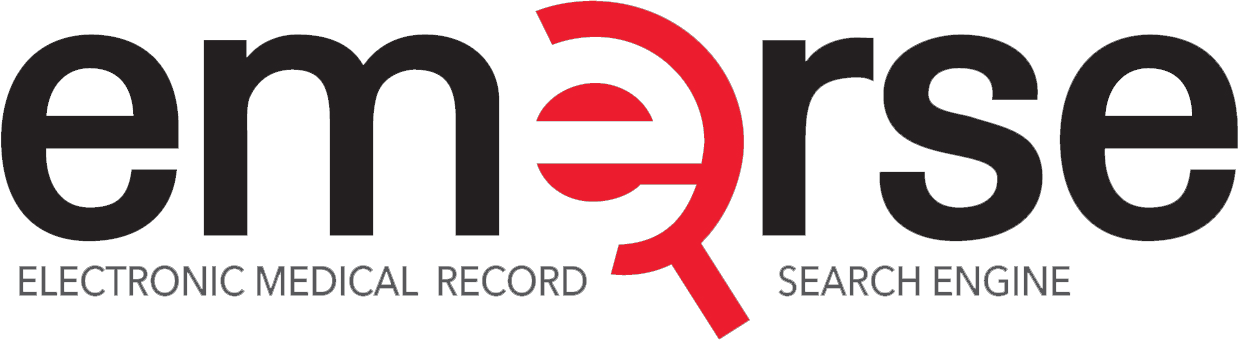 http://project-emerse.org/presentations.html
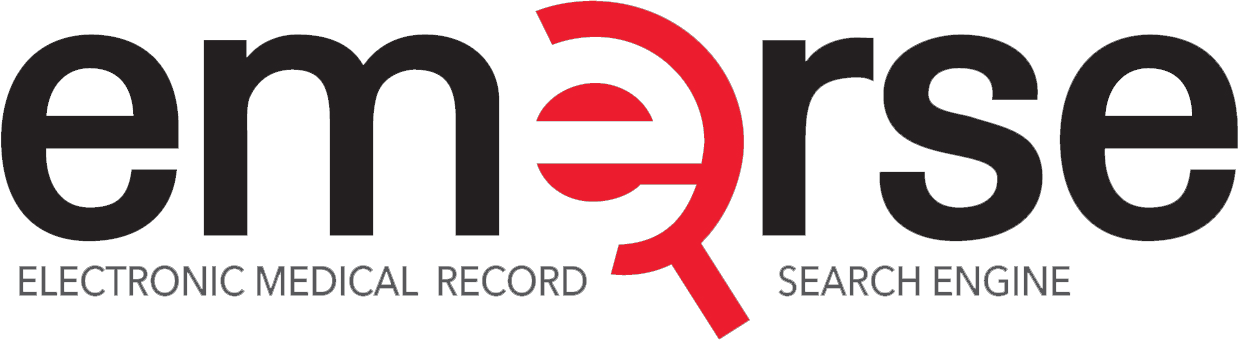 http://project-emerse.org/presentations.html
https://jmedicalcasereports.biomedcentral.com/articles/10.1186/1752-1947-4-403
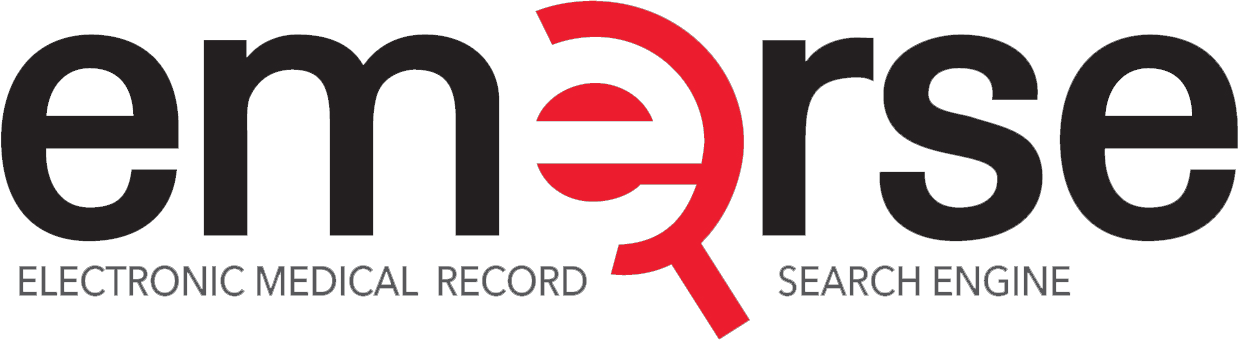 http://project-emerse.org/presentations.html
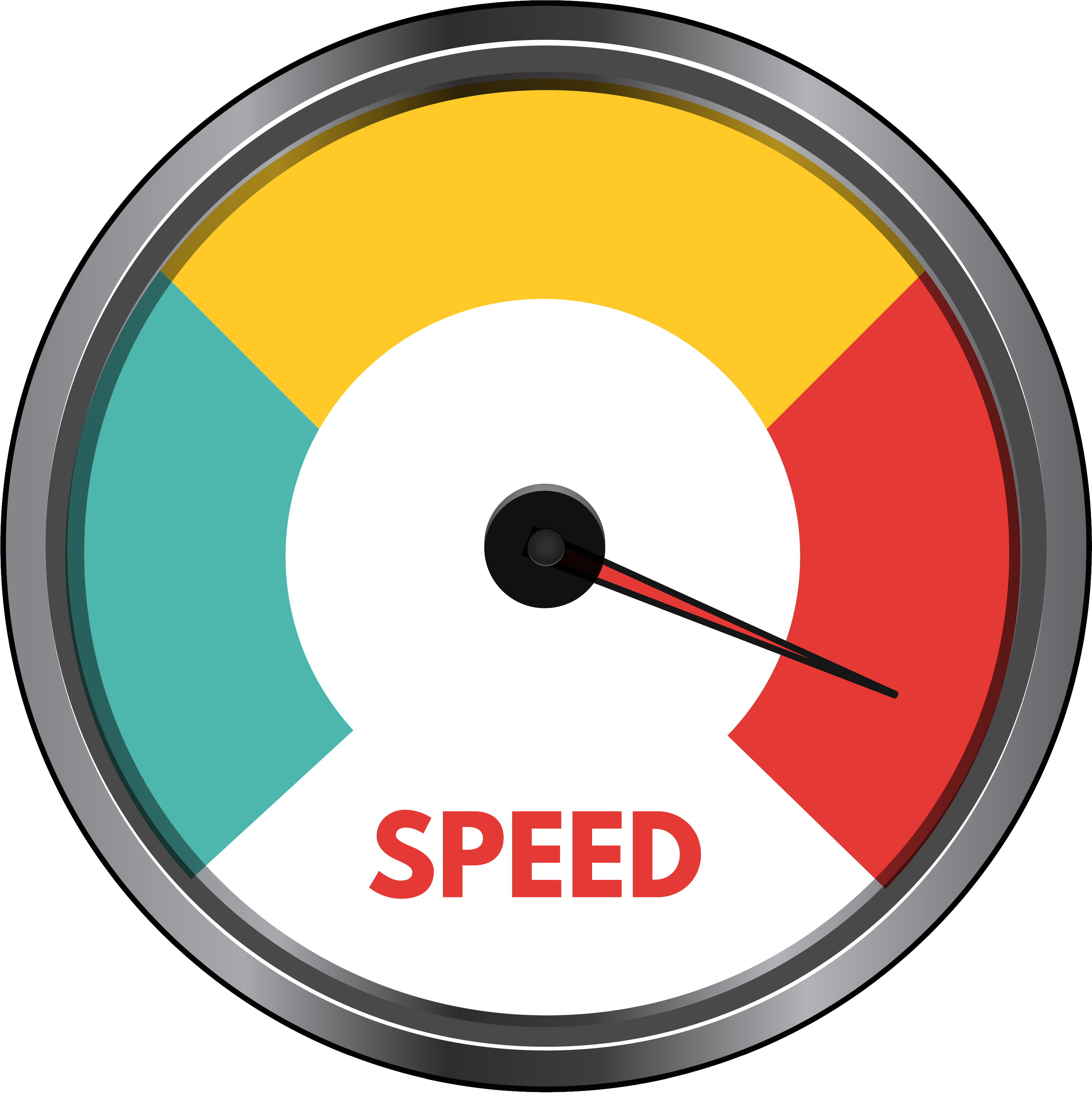 EMERSE is     fast
…enabling real-time querying
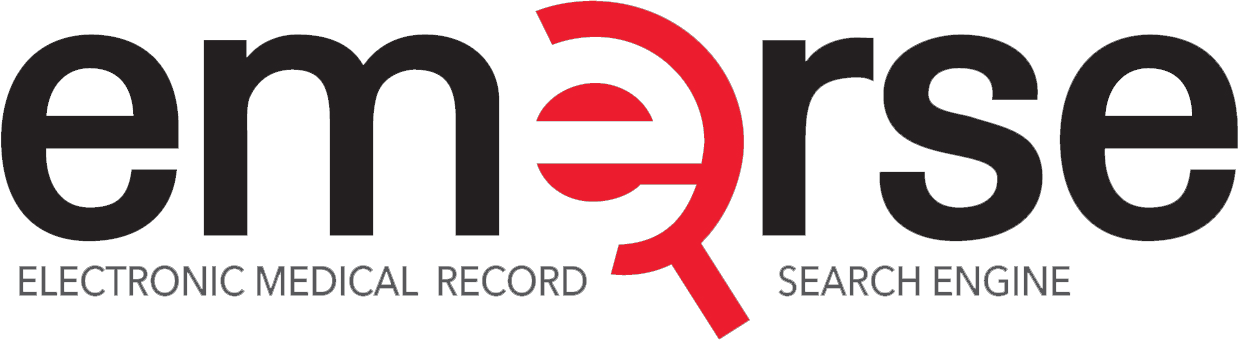 http://project-emerse.org/presentations.html
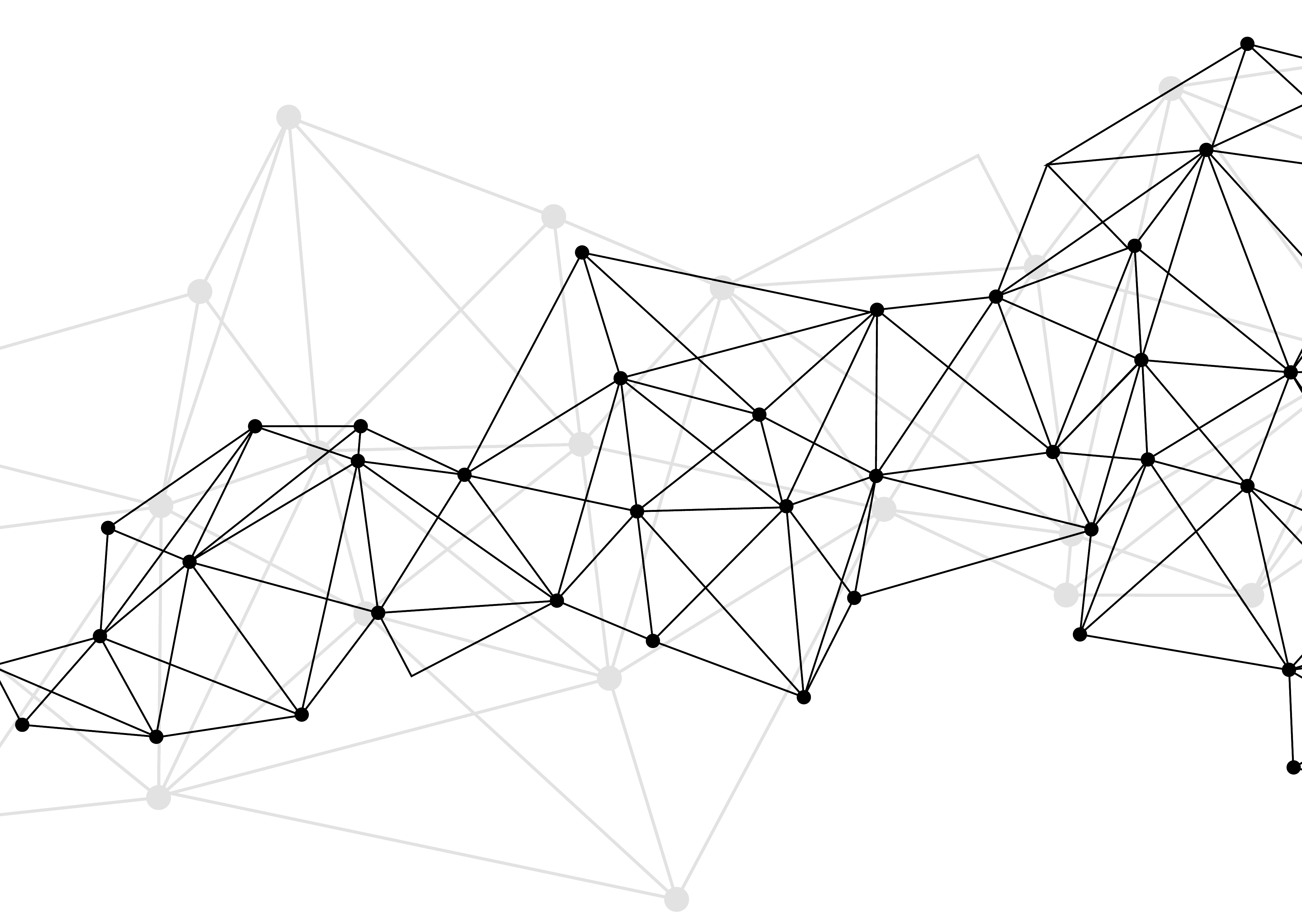 Synonyms
Used for query expansions
User-controlled
Multiple datasets can be included
EMERSE Synonyms
acronyms, abbreviations, professional/consumer terms, misspellings, trade/generic drug names, species, chemo regimens, phrase variations, malapropisms, idioms, neologisms, organizations, companies, & more
1.6 million unique entries (85% not within UMLS)
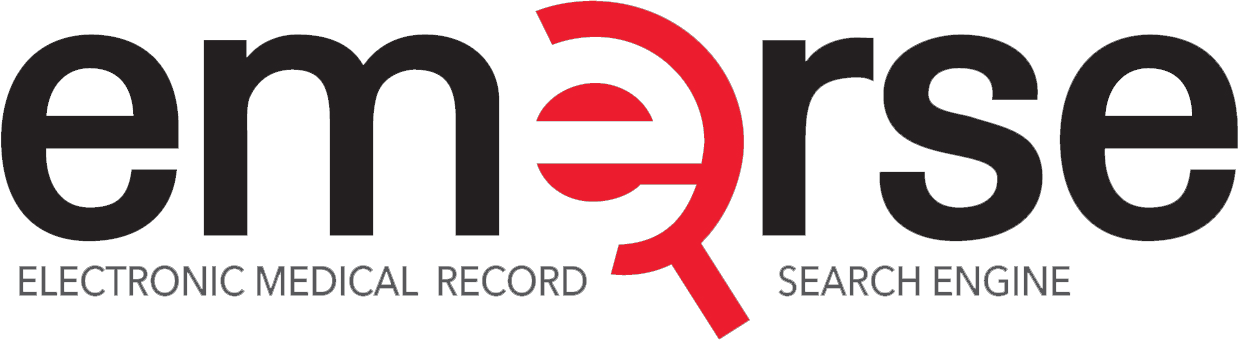 http://project-emerse.org/presentations.html
Typical workflow
initial cohort identified
with a cohort discovery
tool using structured data (or via EMERSE
‘Find Patients’)
Cohort discovery tools: 
i2b2/ENACT, Leaf, etc.
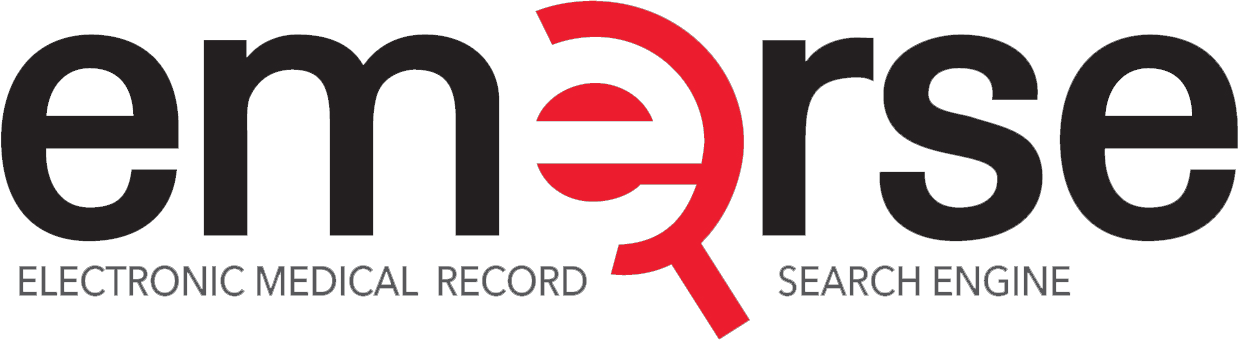 http://project-emerse.org/presentations.html
Typical workflow
additional details abstracted from the free text using EMERSE
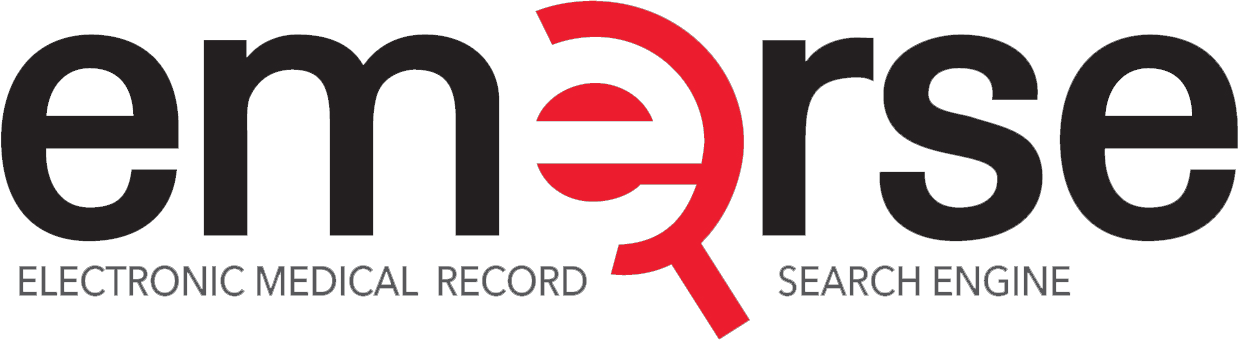 http://project-emerse.org/presentations.html
Typical workflow
Data recorded in an electronic data capture system (e.g., REDCap)
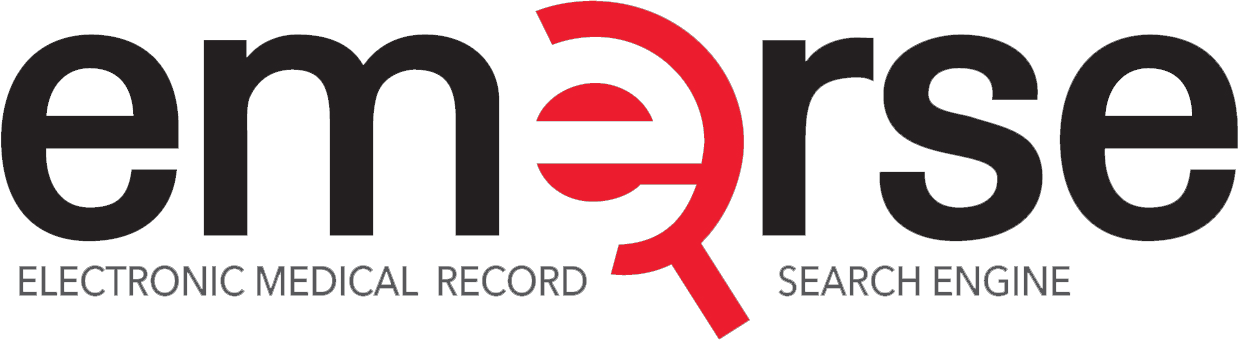 http://project-emerse.org/presentations.html
Publications using EMERSE
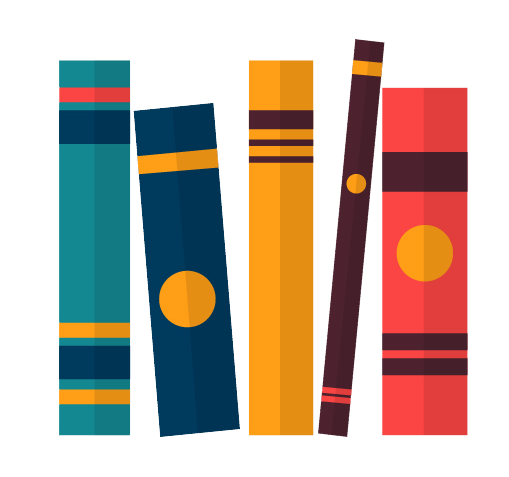 590
papers and abstracts

Full list at: 
http://project-emerse.org/publications.html
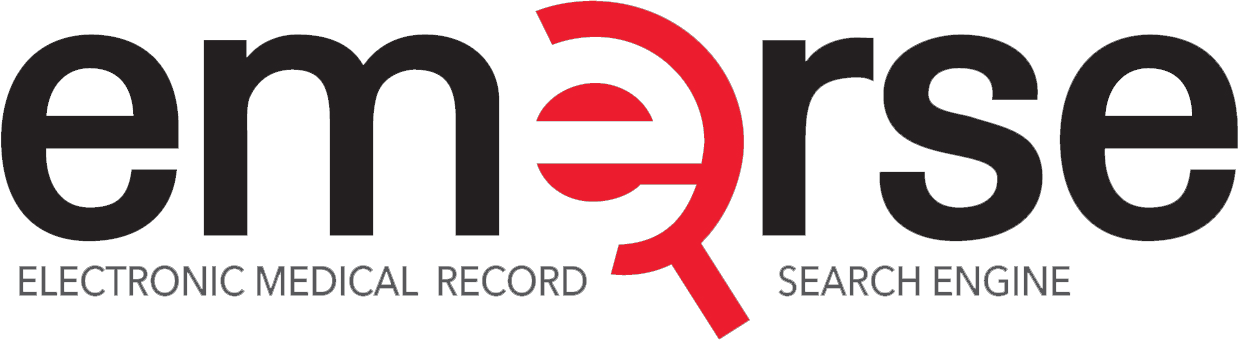 http://project-emerse.org/presentations.html
Where is EMERSE?
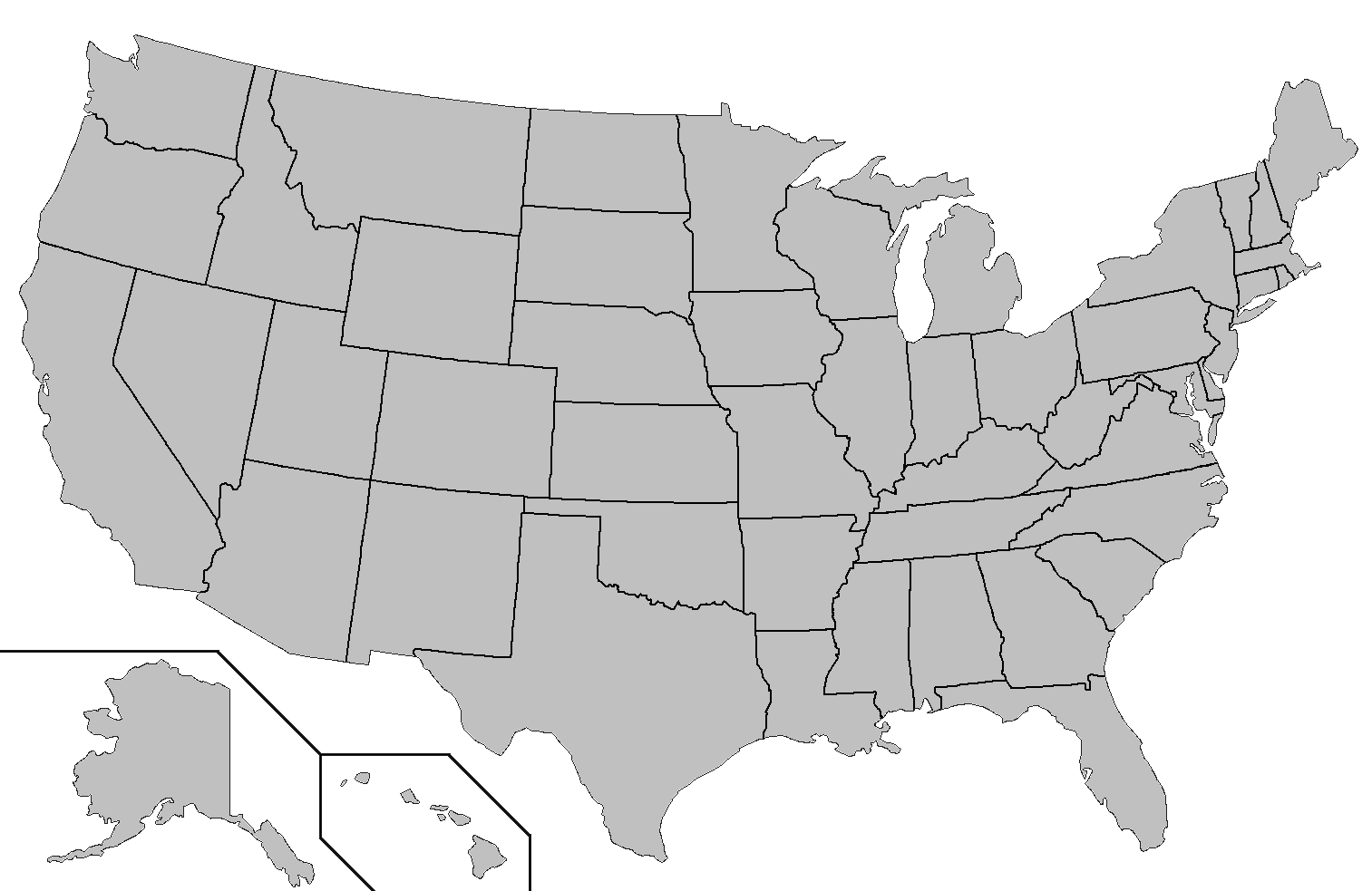 installed
installing
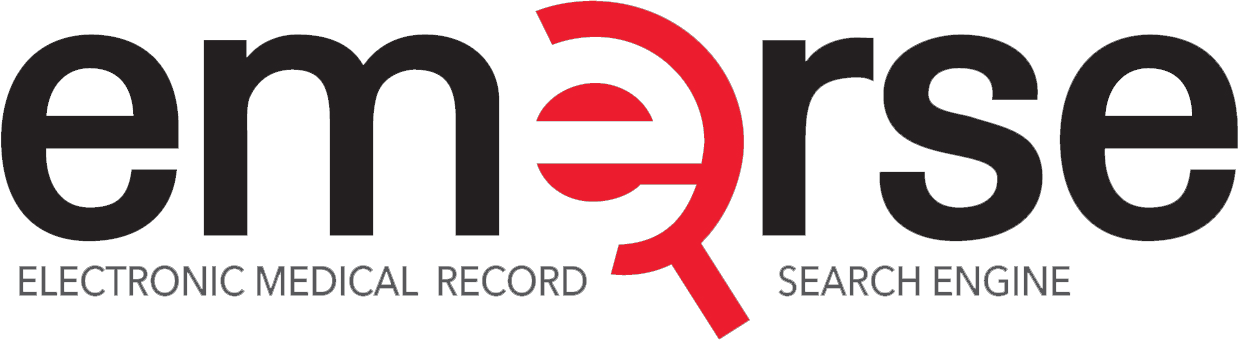 http://project-emerse.org/presentations.html
Where is EMERSE?
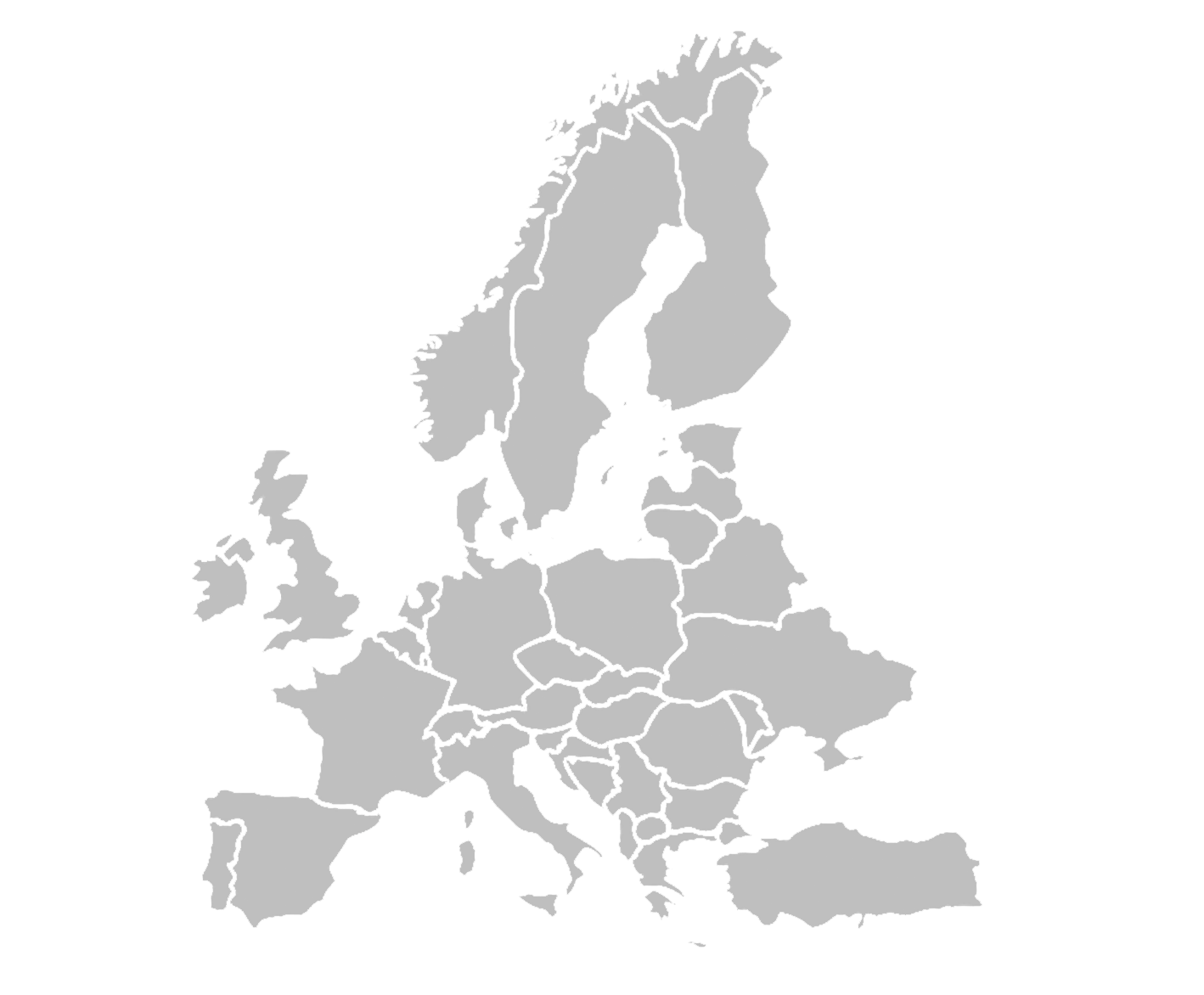 installed
installing
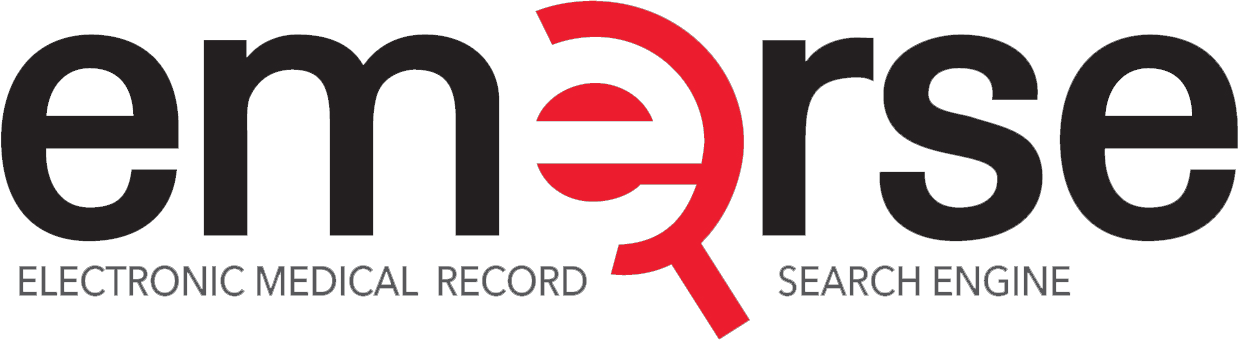 http://project-emerse.org/presentations.html
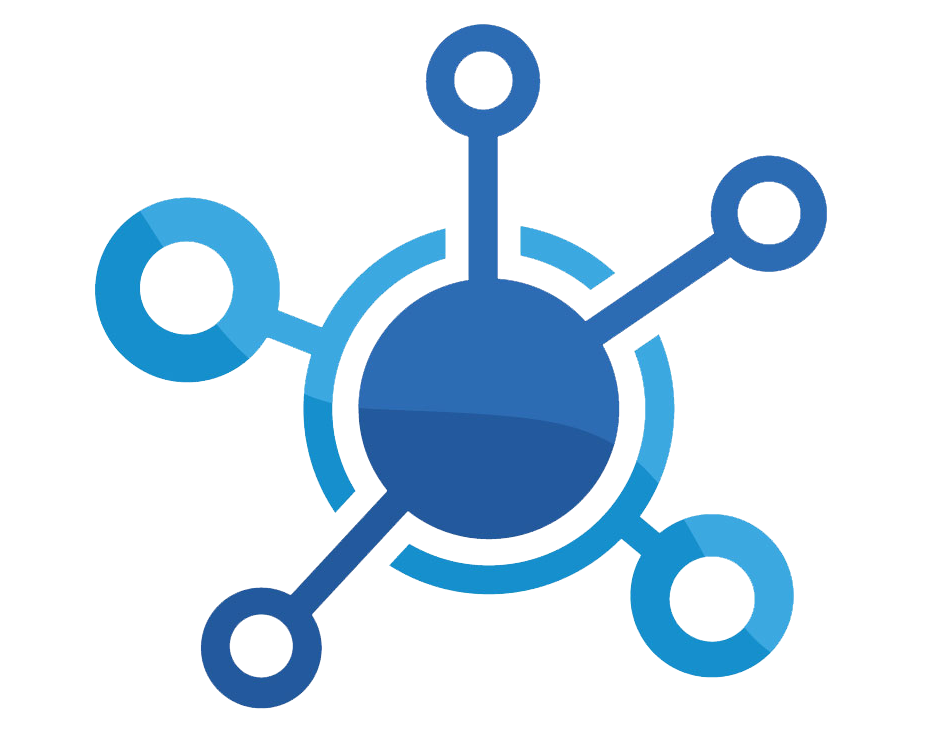 Now available…
EMERSE Research Informatics Network
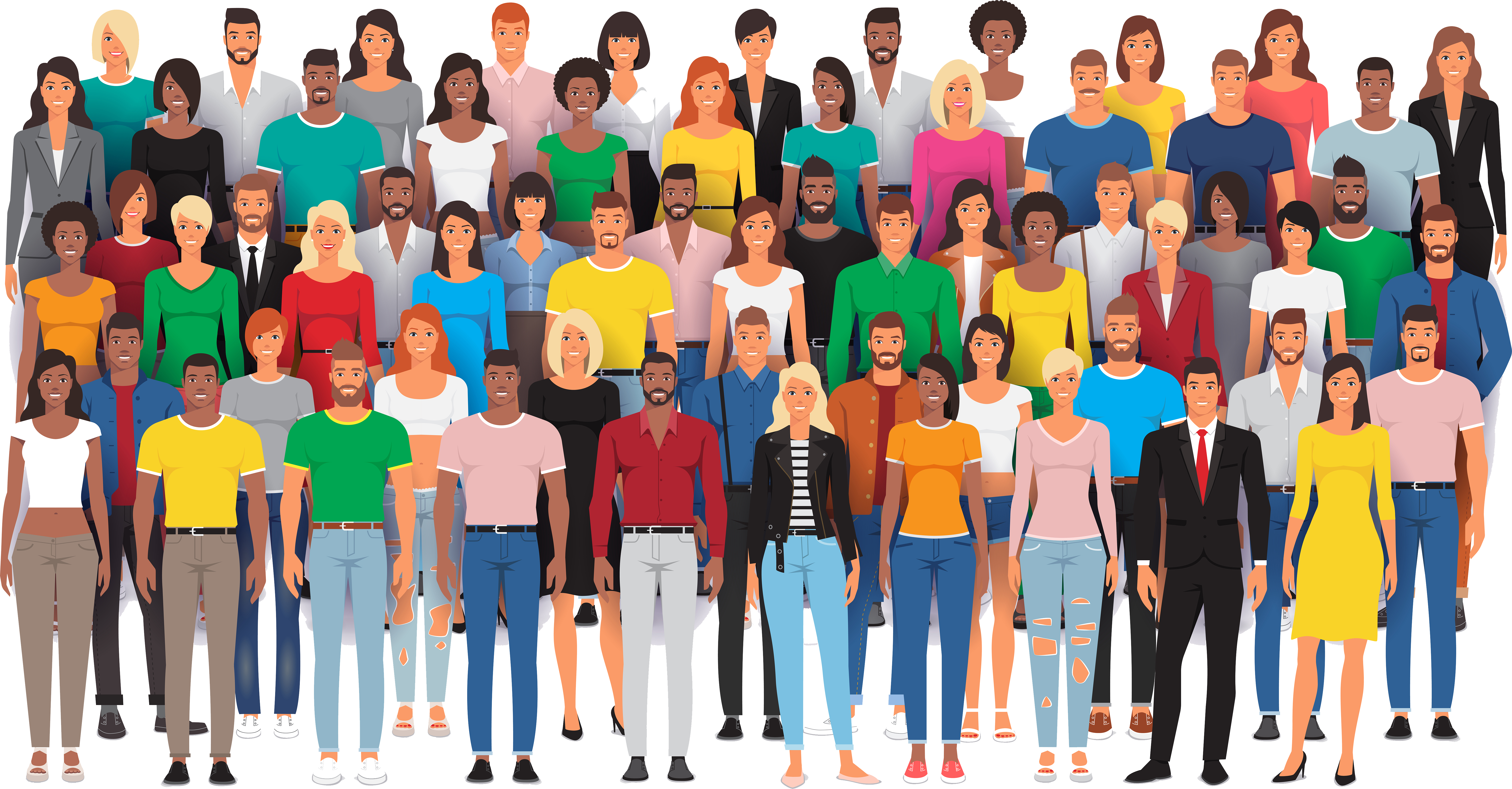 real-time, secure
cross-site queries
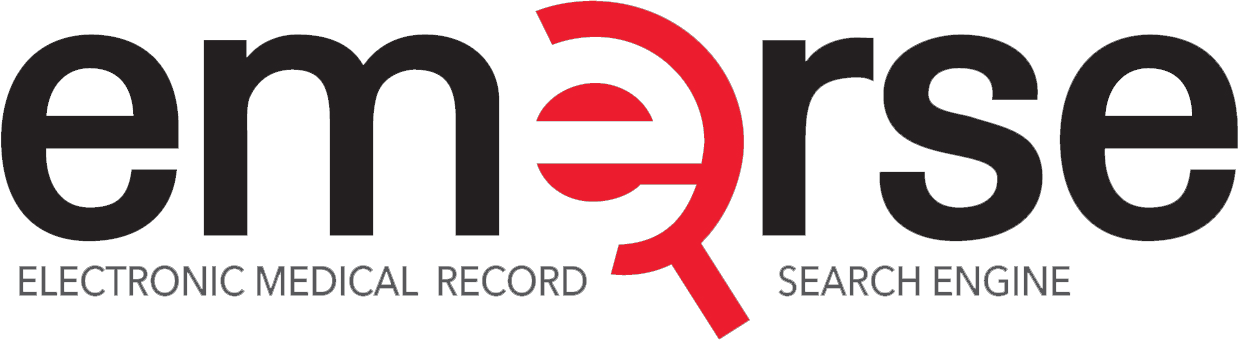 http://project-emerse.org/presentations.html
EMERSE Research Informatics Network
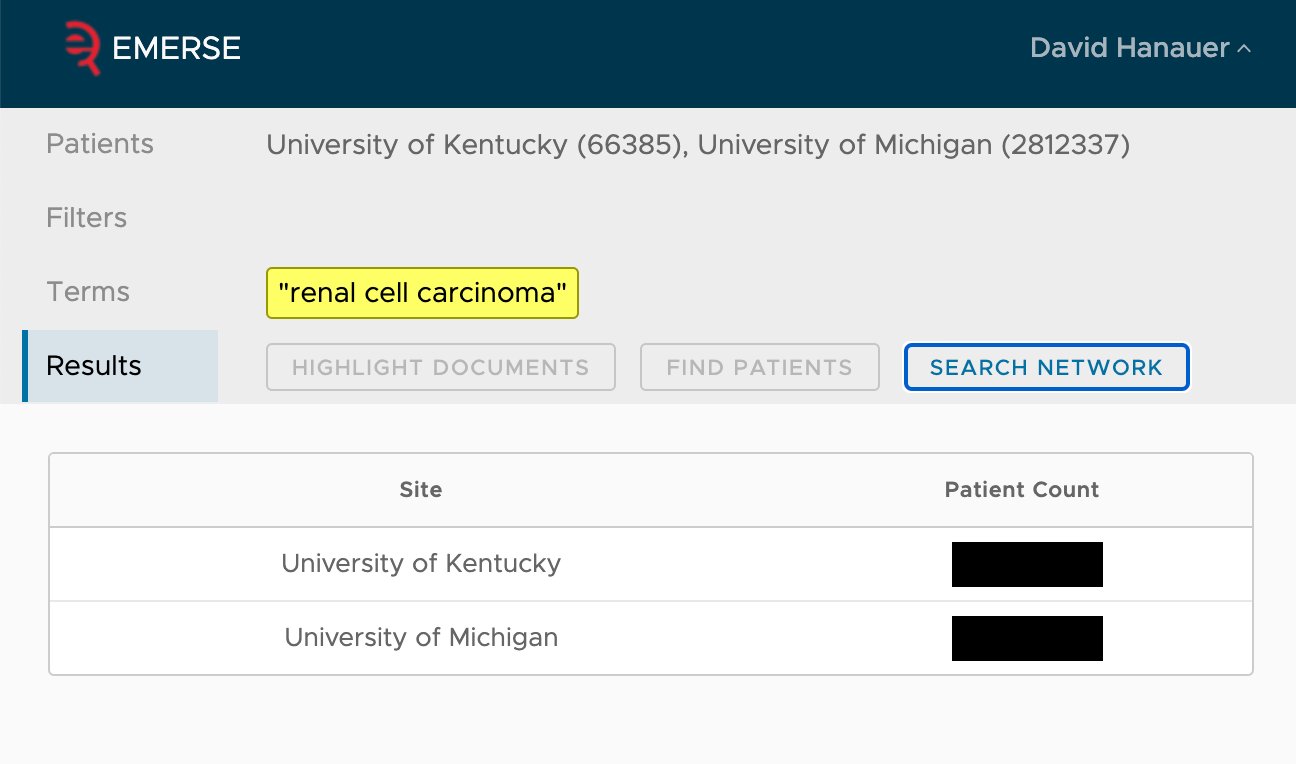 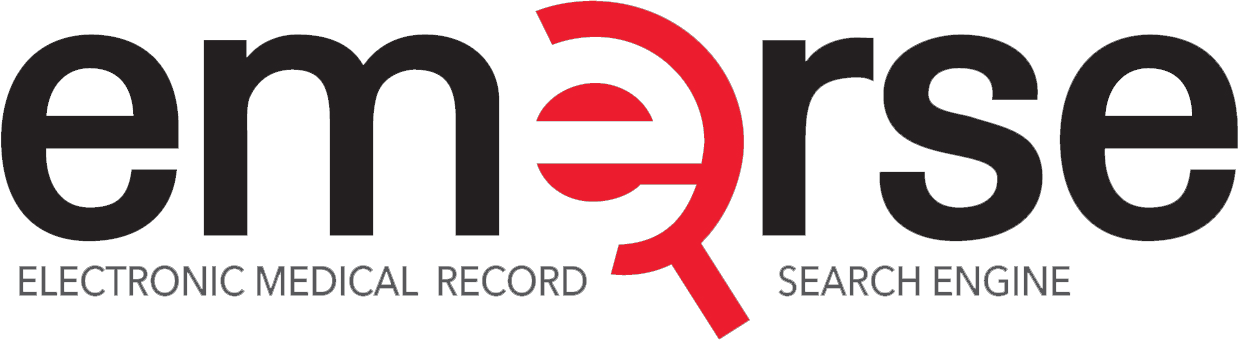 http://project-emerse.org/presentations.html
The future…
Incorporation of NLP features
	- negation
	- uncertainty
	- subject (patient vs other)
	- named entity recognition/mapping to ontologies

Data extraction from templated notes
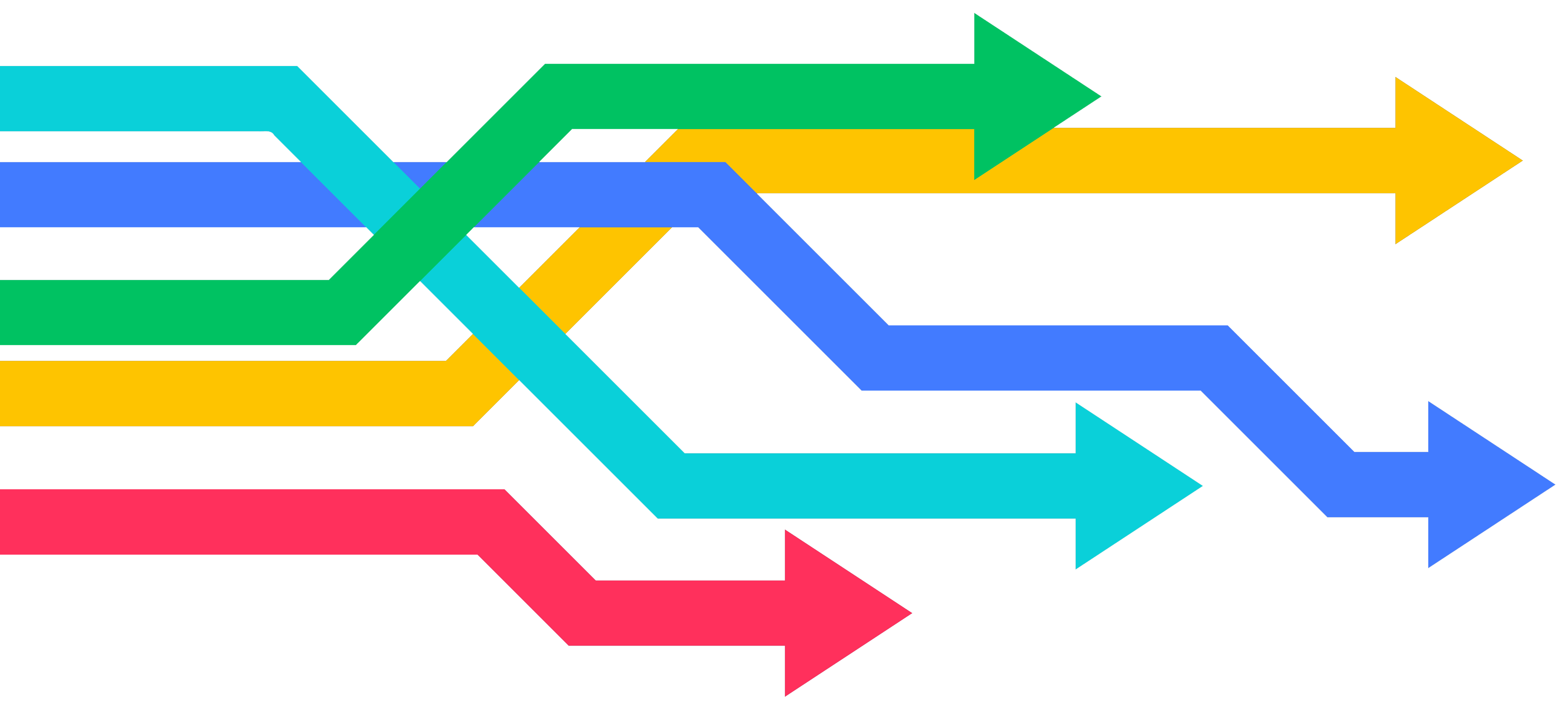 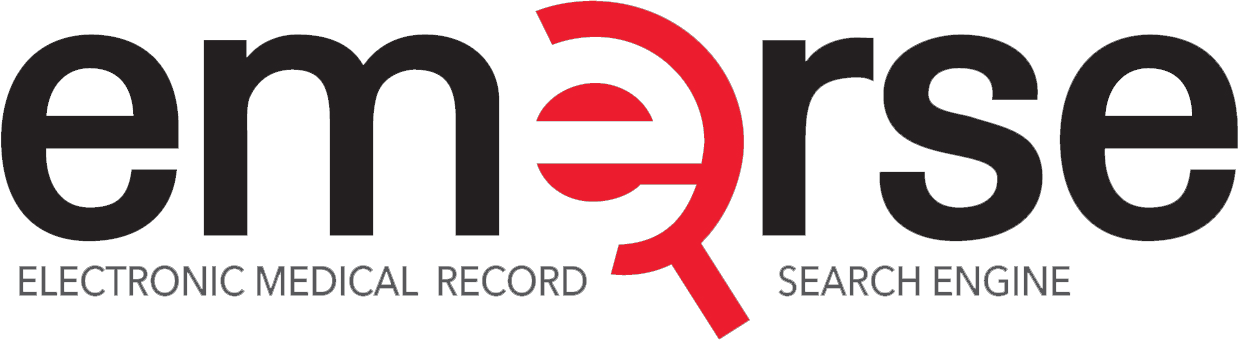 http://project-emerse.org/presentations.html
From our NLP proof-of-concept system
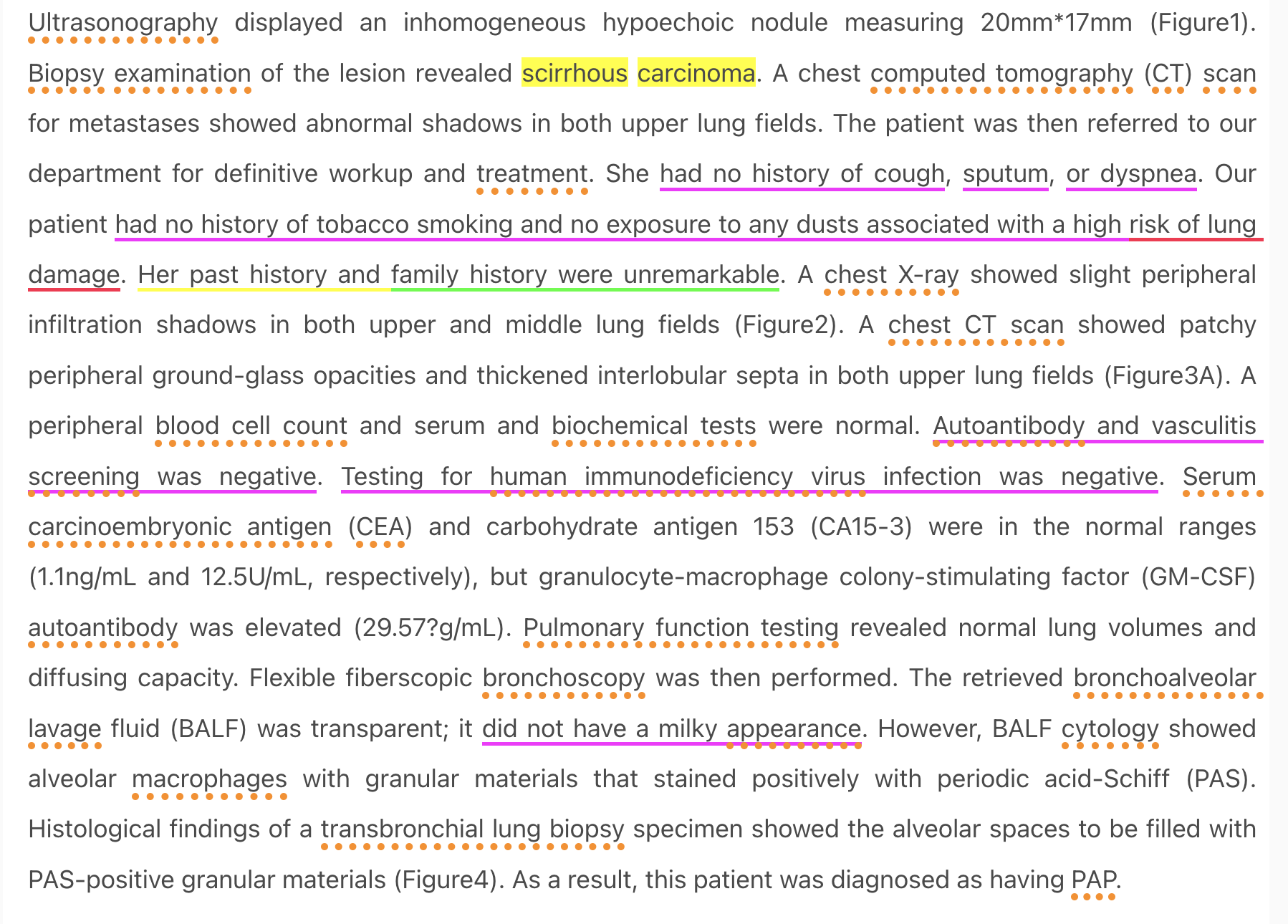 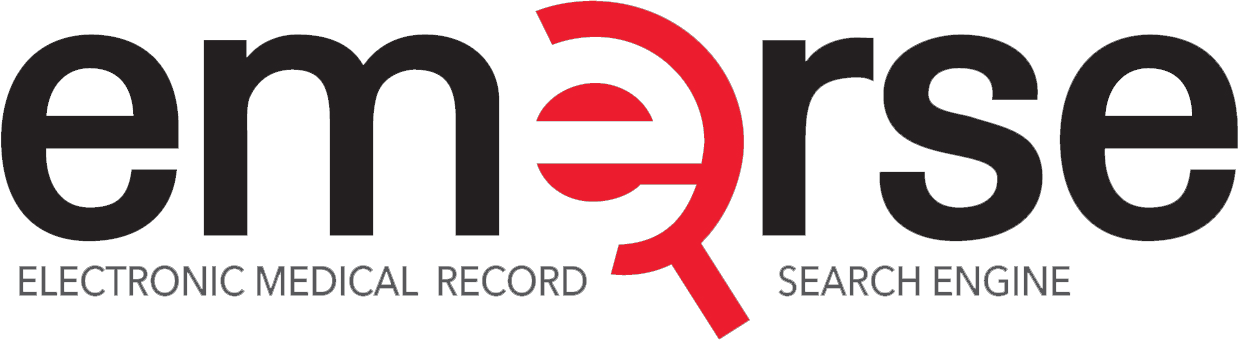 https://www.ncbi.nlm.nih.gov/pmc/articles/PMC4140142/
http://project-emerse.org/presentations.html
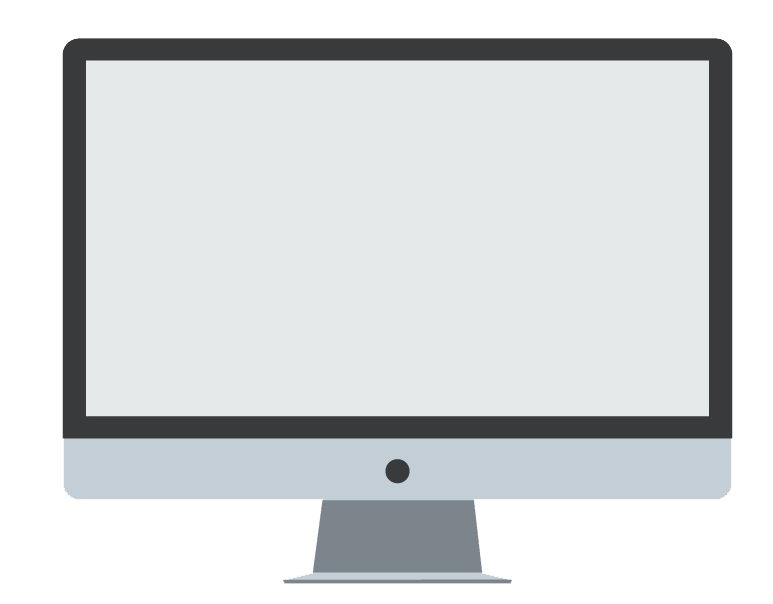 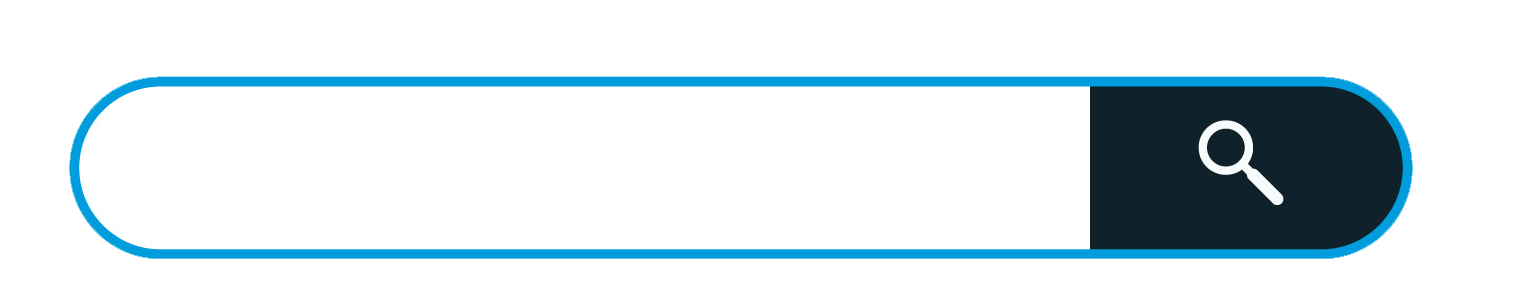 project-emerse.org
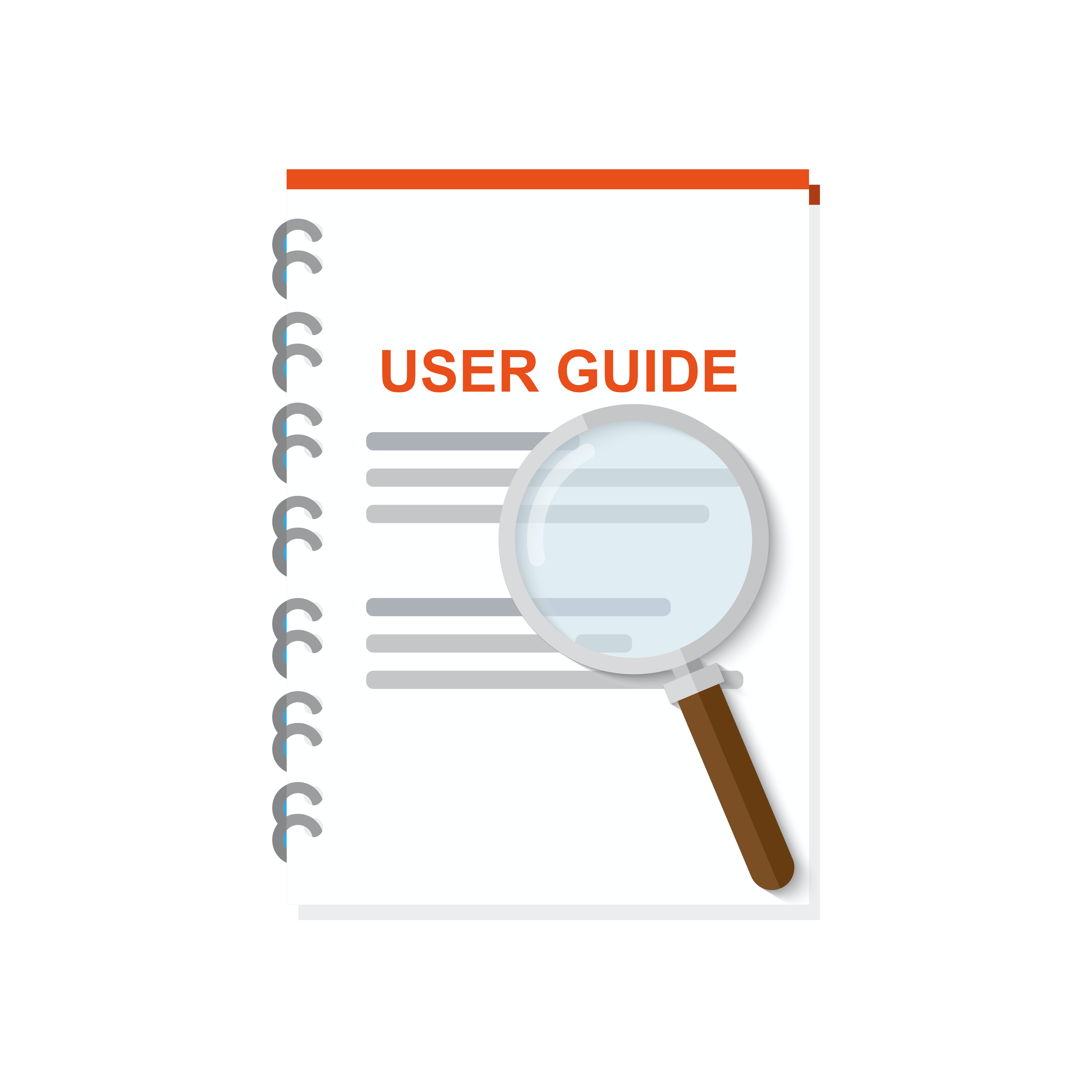 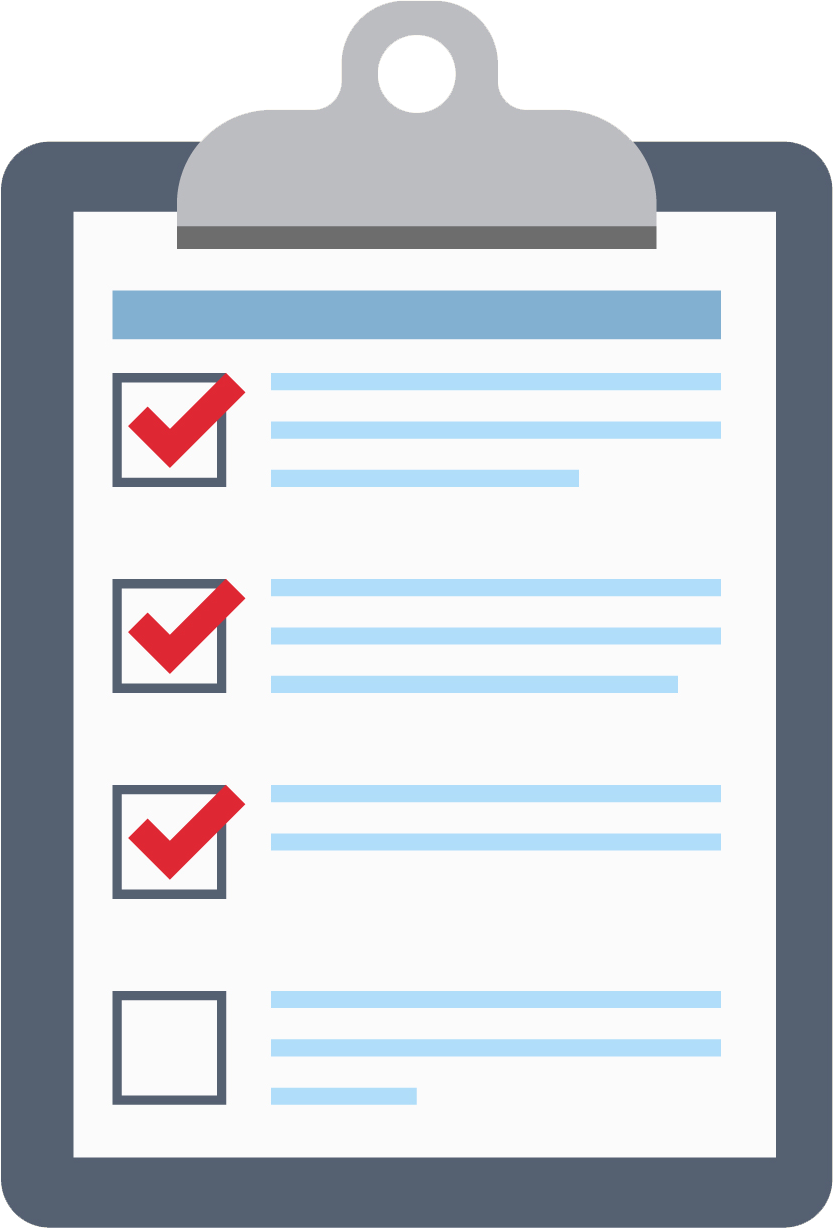 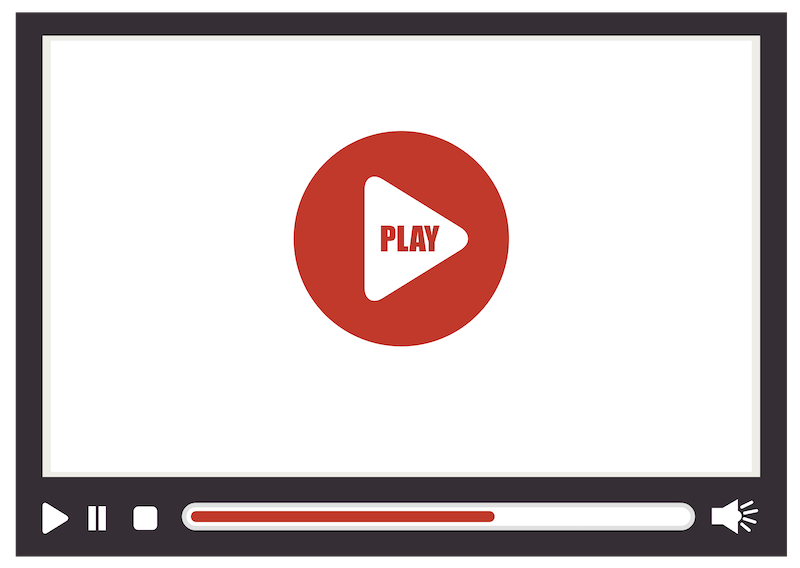 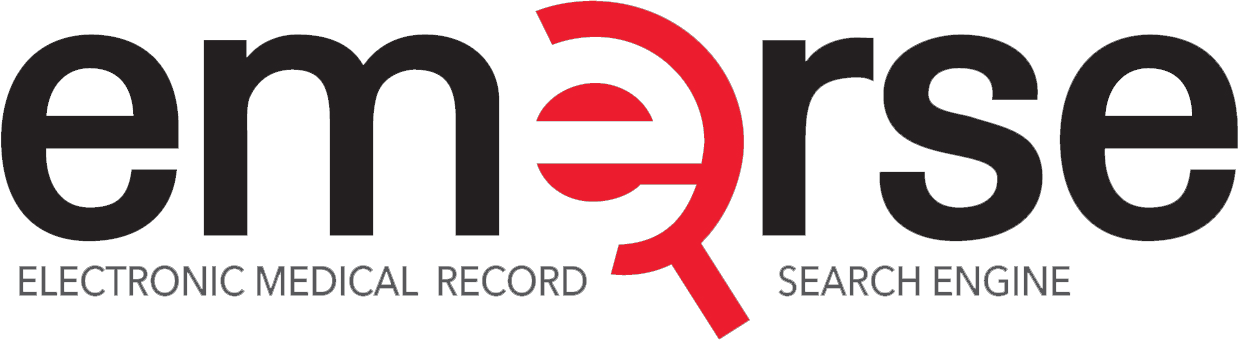 http://project-emerse.org/presentations.html
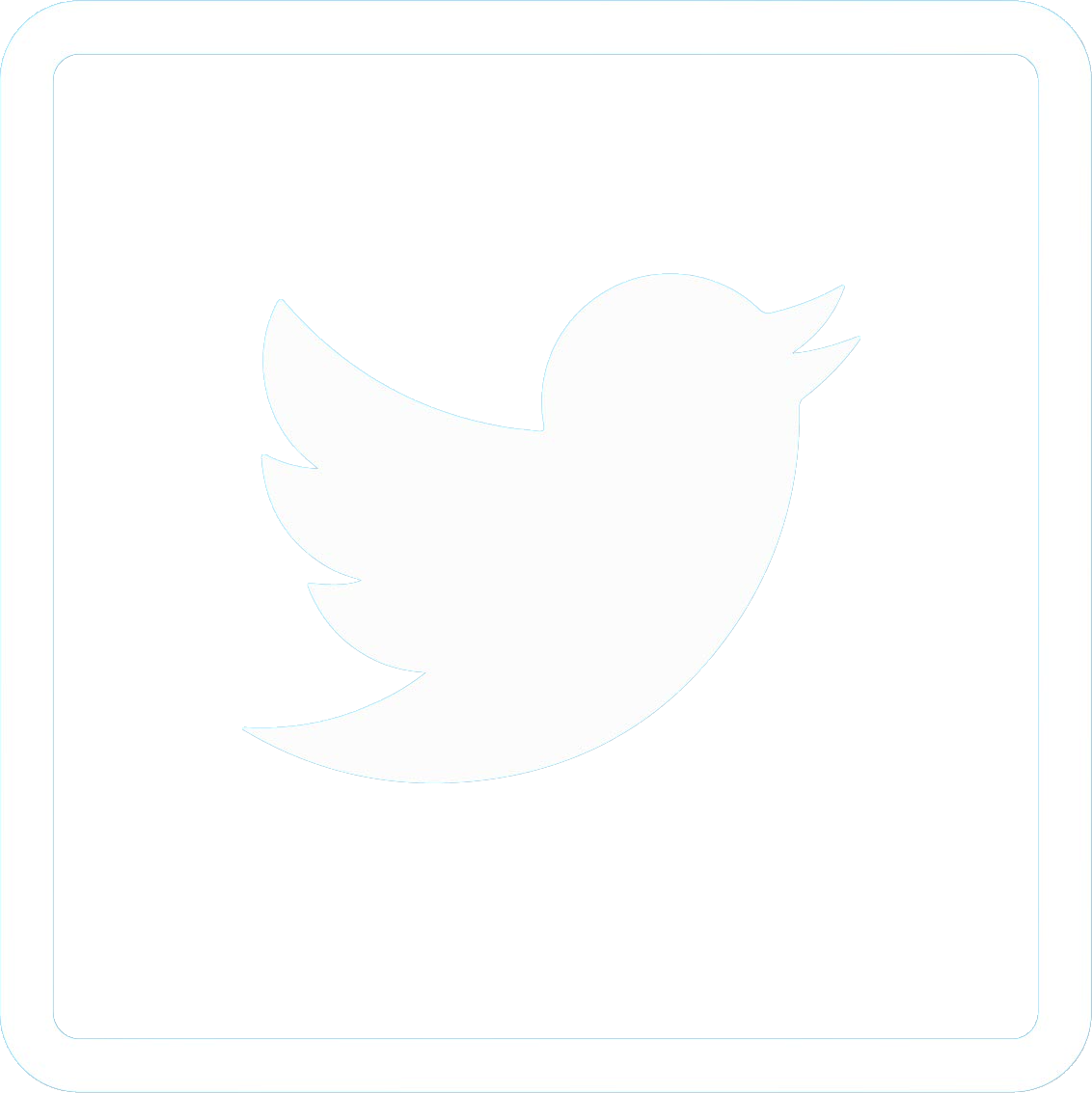 Twitter: @projectEMERSE

publications
software releases
announcements
webinars
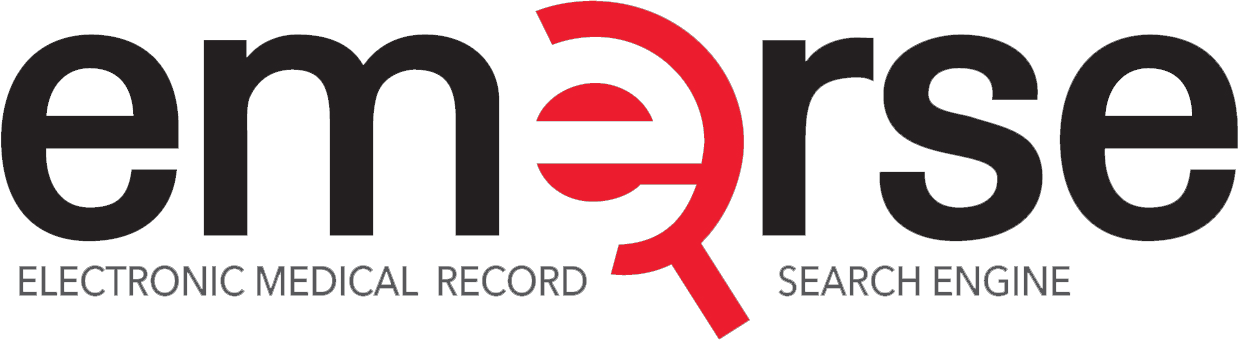 http://project-emerse.org/presentations.html
Interested in learning more?
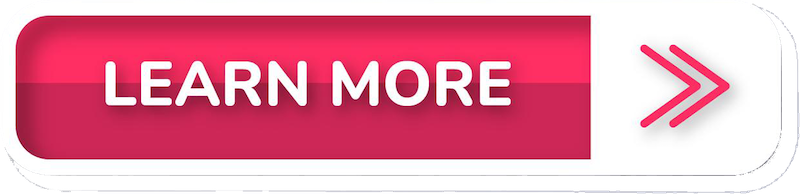 Contact us to schedule a time with your team for:
Discussions about research strategies
Training
Live demonstrations
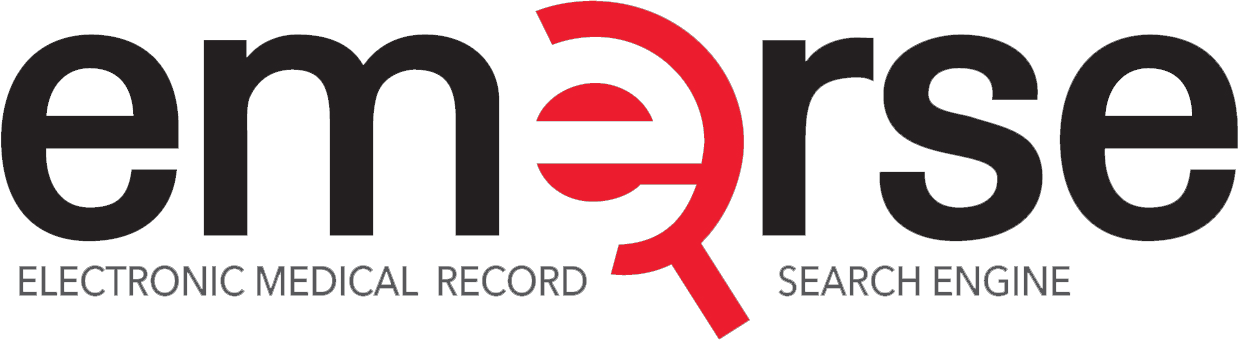 http://project-emerse.org/presentations.html
Upcoming presentations
EMERSE Community Meeting Series
Date: Tuesday, February 7, 2023, 12:00 – 1:00 PM ET
Register: https://bit.ly/emerse-february-2023-register


NCI Emerging Technologies Seminar Series
Date: Tuesday, February 21, 2023, 2:00 – 3:00 PM ET
Register: https://events.cancer.gov/cssi/technology-seminar/registration
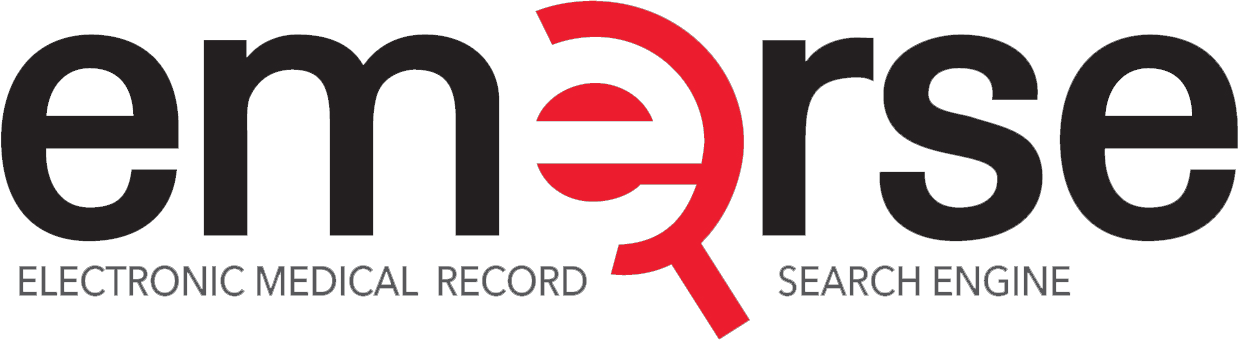 http://project-emerse.org/presentations.html
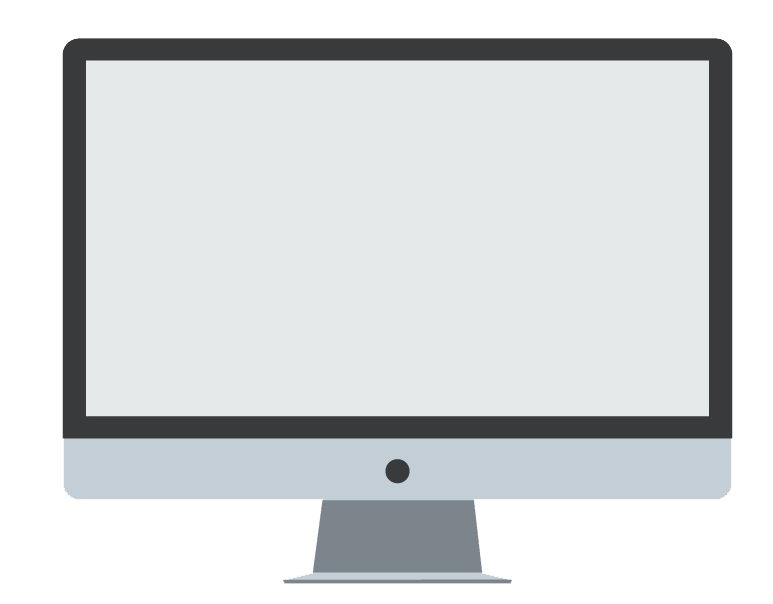 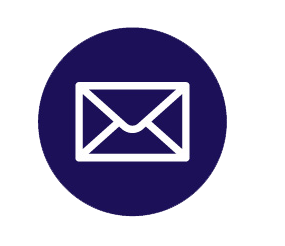 EMERSE-team@umich.edu
Lisa Ferguson
David Hanauer
Kellen McClain
Guan Wang
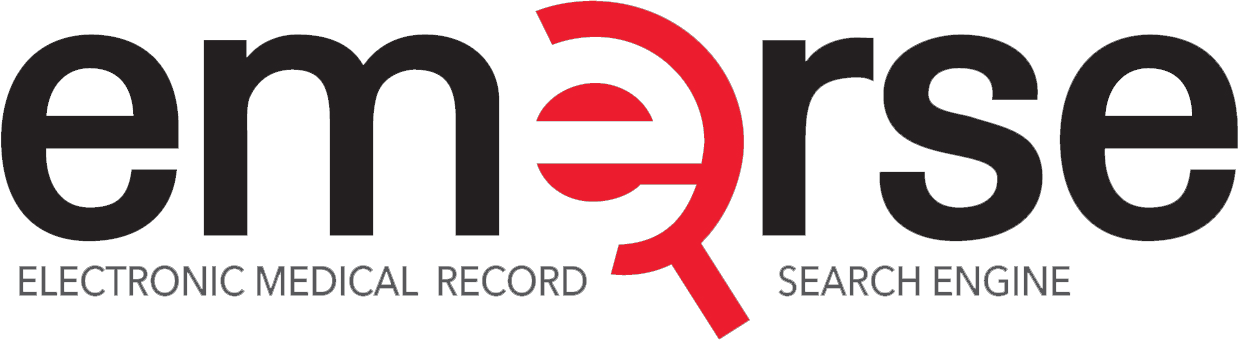 http://project-emerse.org/presentations.html